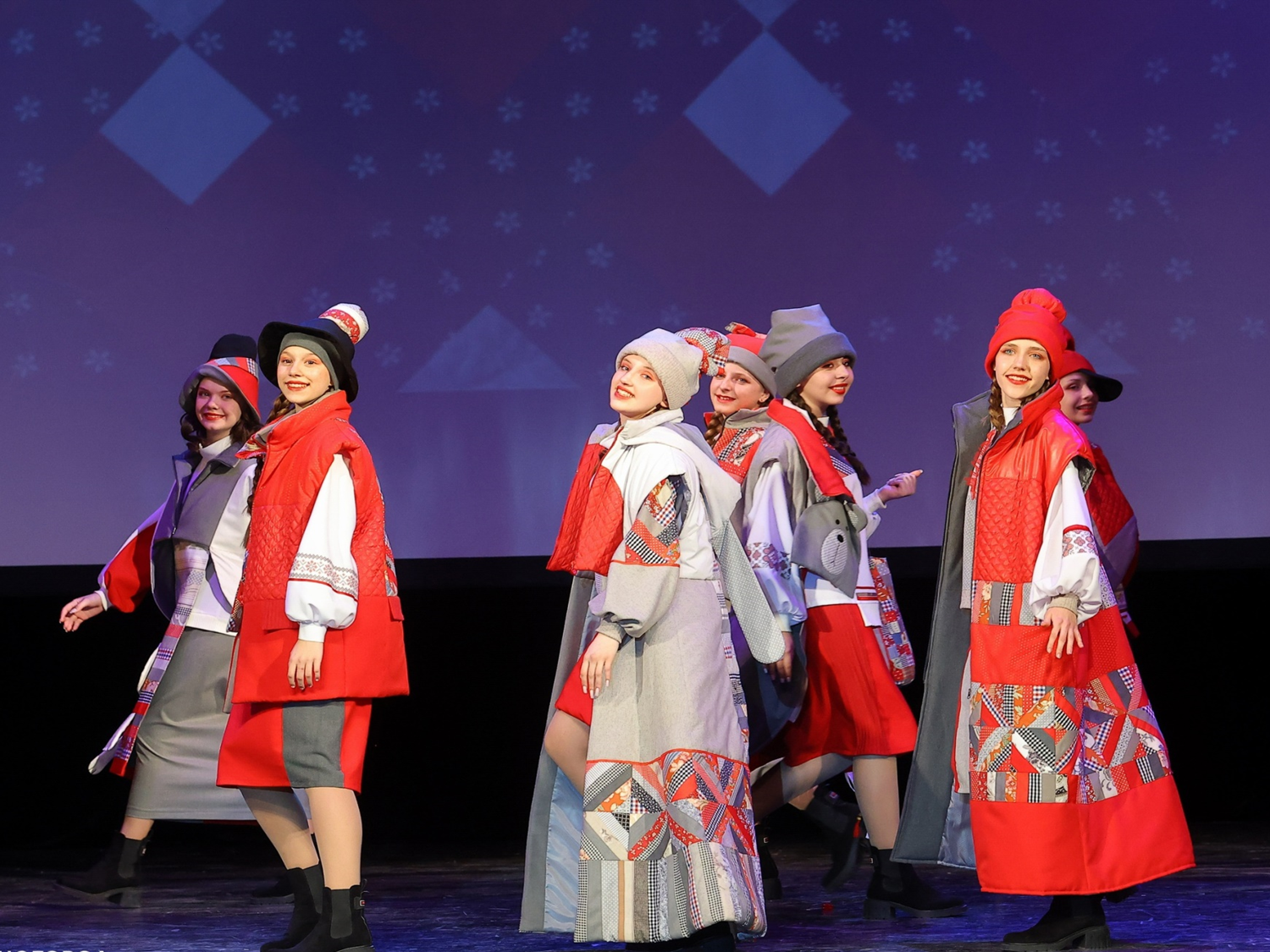 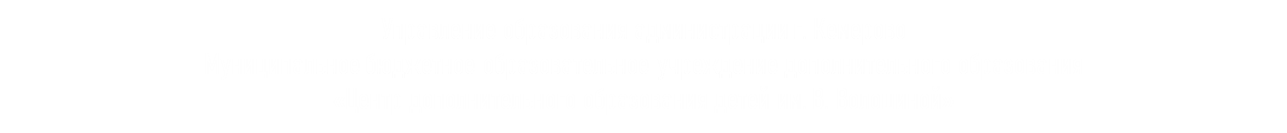 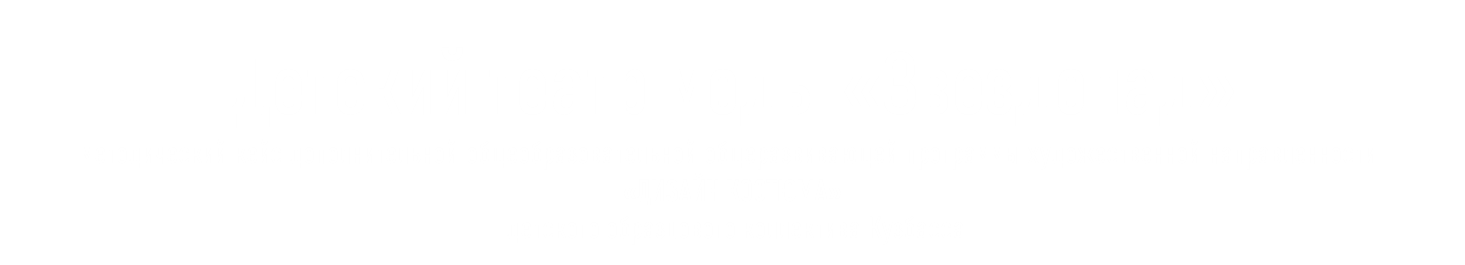 г. Кемерово, 2025
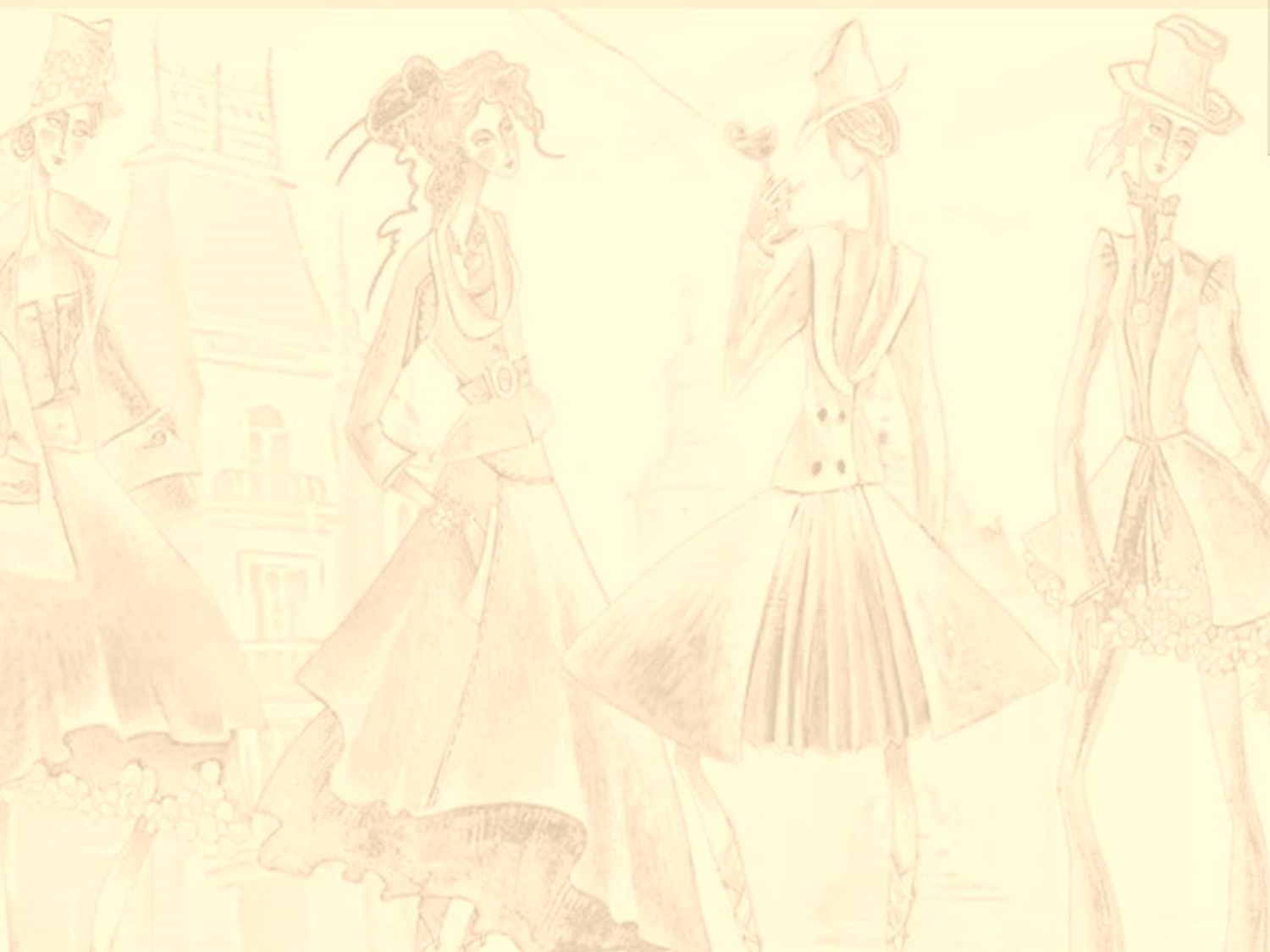 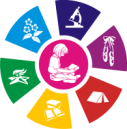 Муниципальное бюджетное образовательное учреждение дополнительного образования  
«Центр дополнительного образования детей им. В. Волошиной»
Муниципальное бюджетное образовательное учреждение дополнительного образования  
«Центр дополнительного образования детей им. В. Волошиной»
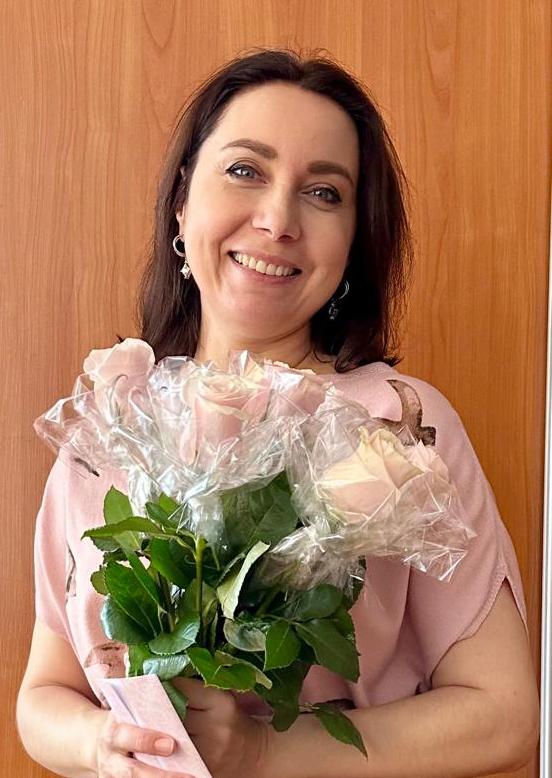 Безрукова Екатерина Александровна, 
педагог дополнительного образования 
высшей квалификационной категории, 
победитель муниципального этапа, 
лауреат регионального этапа
Всероссийского конкурса «Сердце отдаю детям»
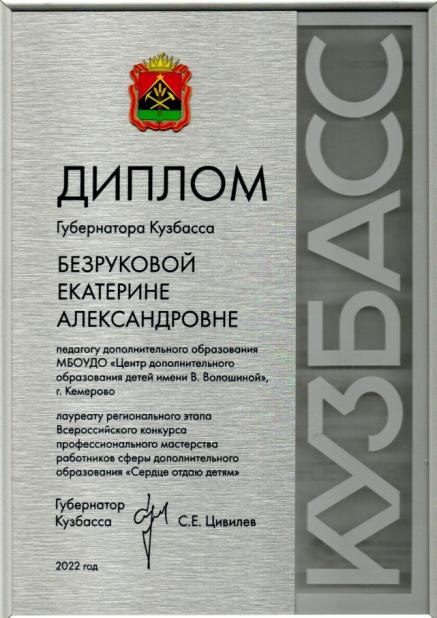 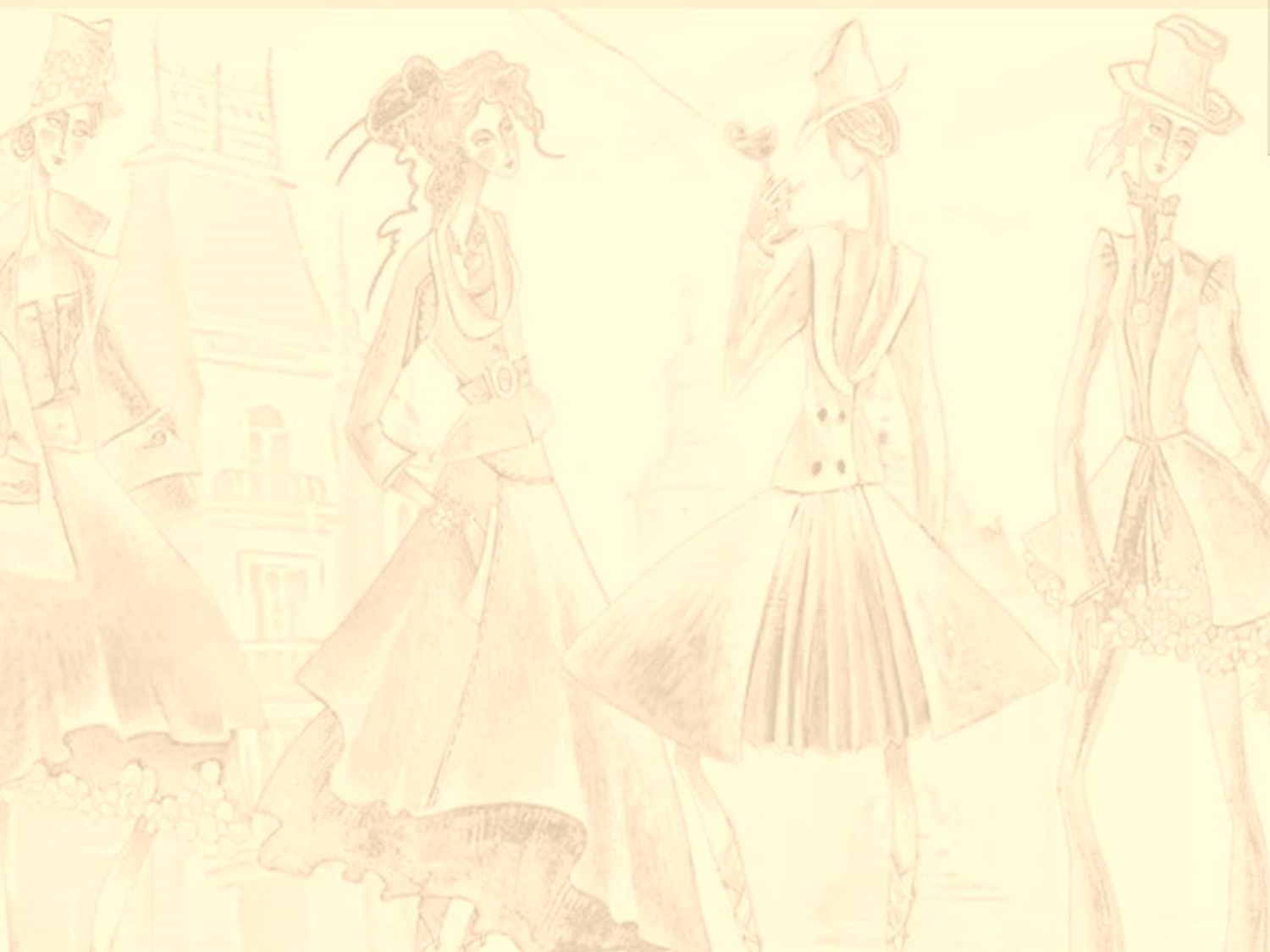 л.
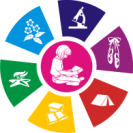 Муниципальное бюджетное образовательное учреждение дополнительного образования  
«Центр дополнительного образования детей им. В. Волошиной»
ПРОФЕССИОНАЛЬНАЯ КОМПЕТЕНТНОСТЬ СОВРЕМЕННОГО ПЕДАГОГА
Личностные компетенции
Психолого-педагогические компетенции
Специально-профессиональные компетенции
Коммуникативные компетенции
Творческие компетенции
Организаторские (управленческие) компетенции
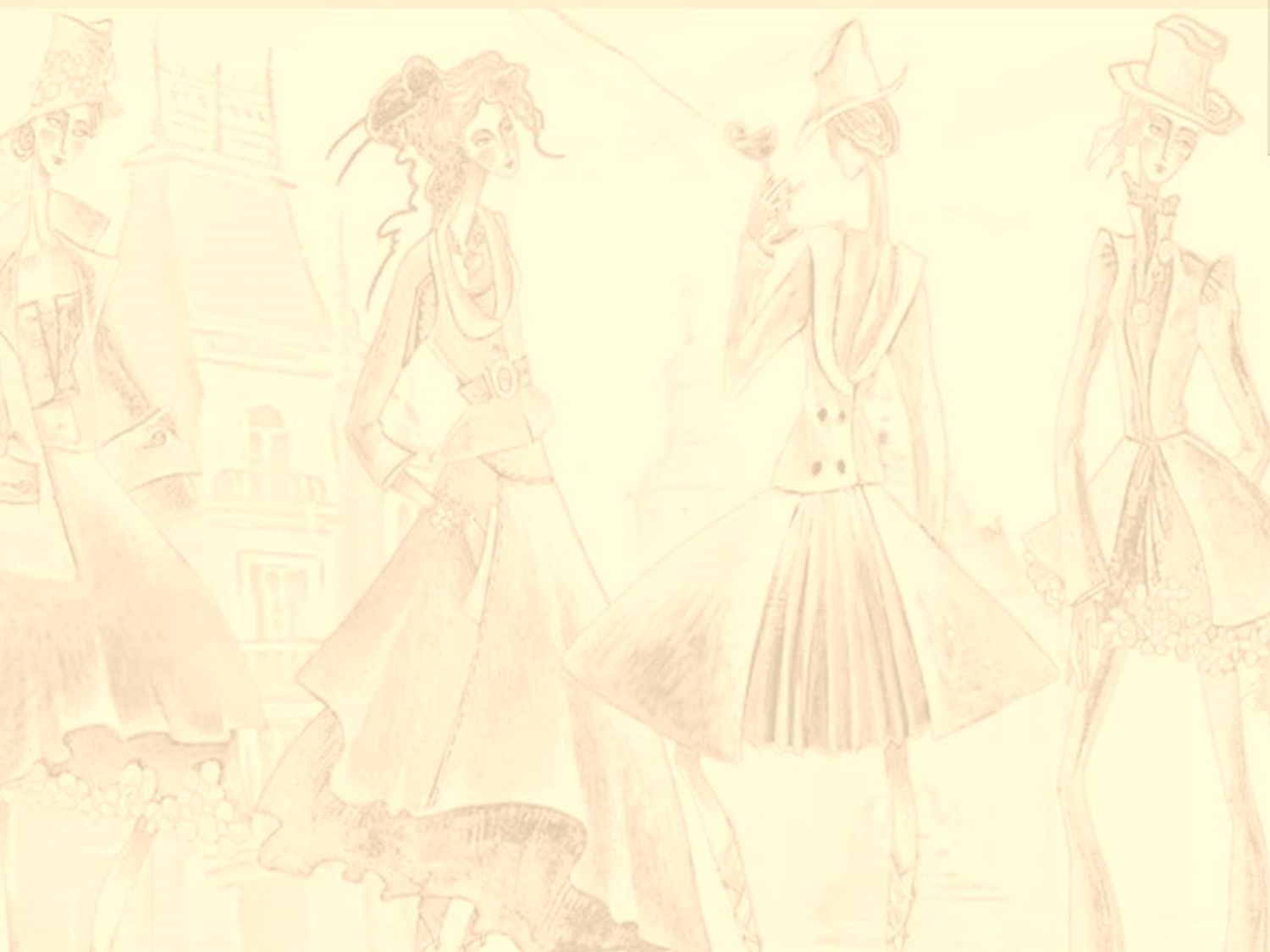 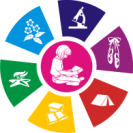 Муниципальное бюджетное образовательное учреждение дополнительного образования  
«Центр дополнительного образования детей им. В. Волошиной»
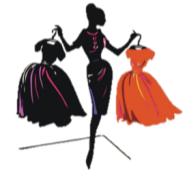 ВЕДУЩАЯ ПЕДАГОГИЧЕСКАЯ ИДЕЯ
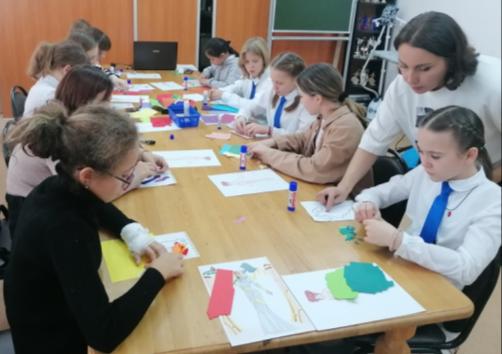 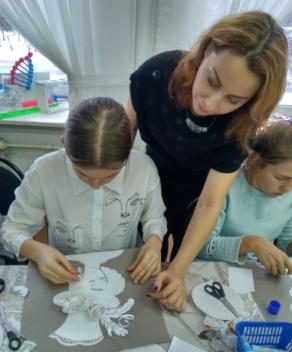 ВДОХНОВЕНИЕ
ПОИСК
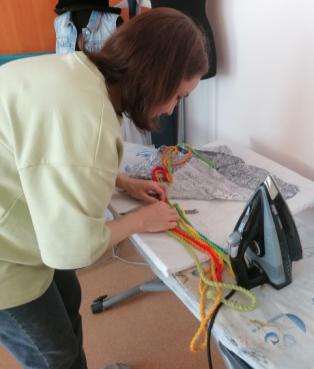 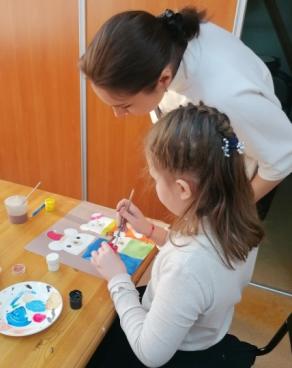 ЭКСПЕРИМЕНТ
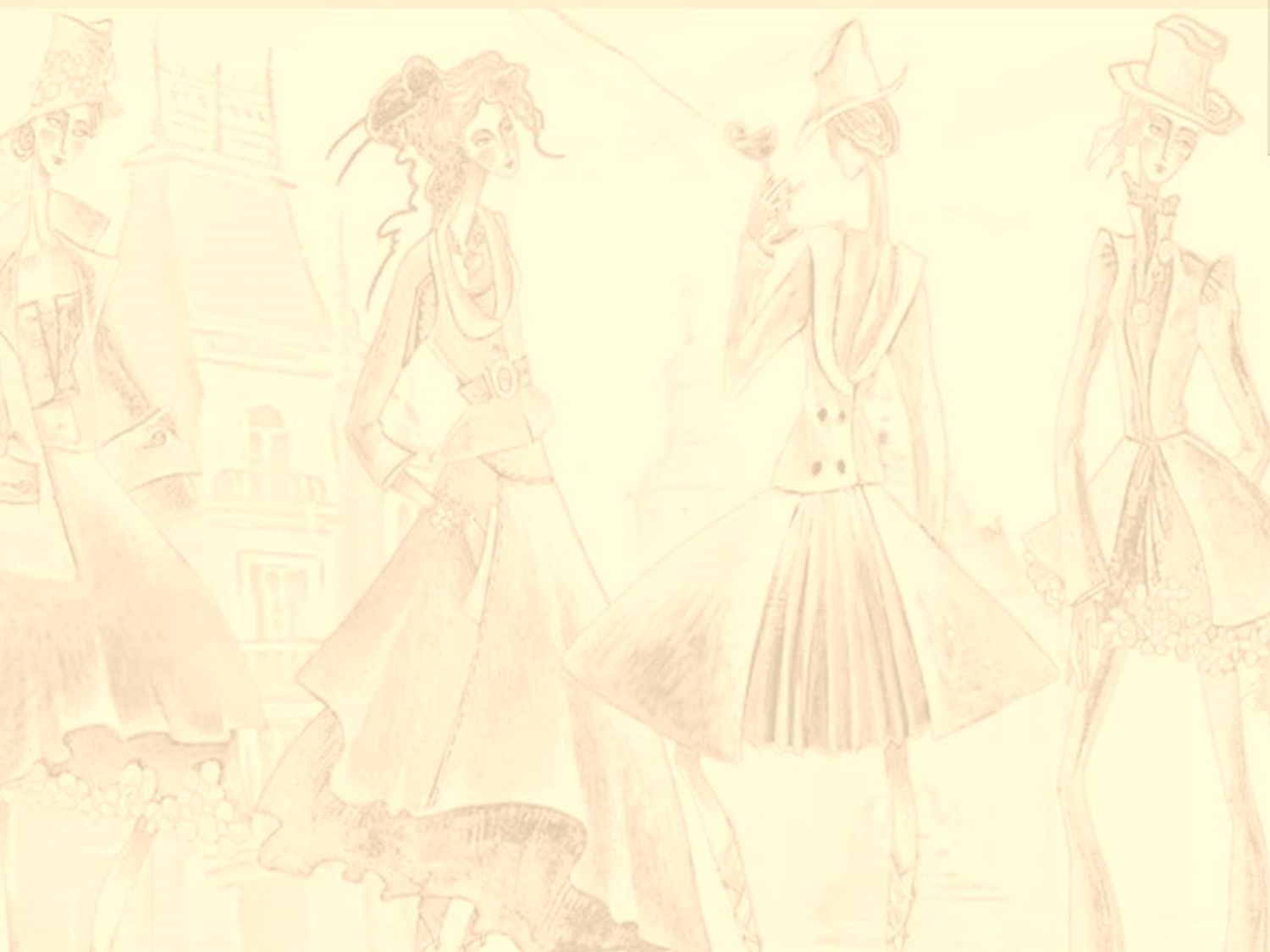 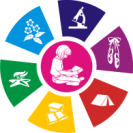 ДОПОЛНИТЕЛЬНАЯ ОБЩЕОБРАЗОВАТЕЛЬНАЯ ОБЩЕРАЗВИВАЮЩАЯ ПРОГРАММА ХУДОЖЕСТВЕННОЙ НАПРАВЛЕННОСТИ «ДИЗАЙН КОСТЮМА»
РАБОТА С ДЕТЬМИ
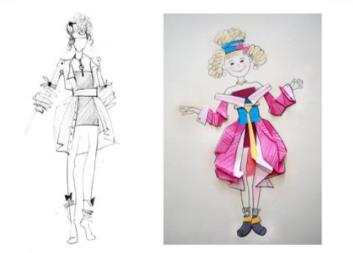 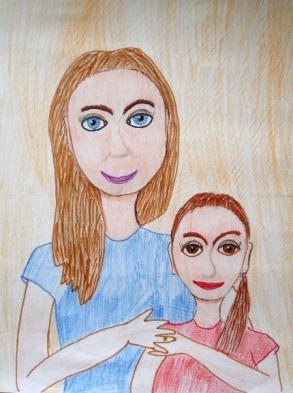 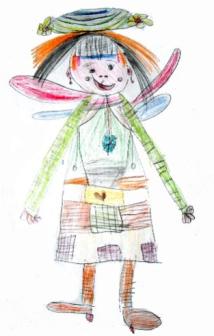 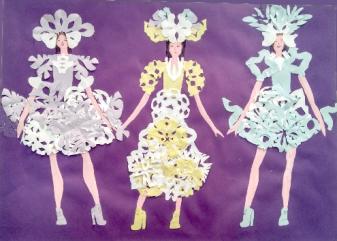 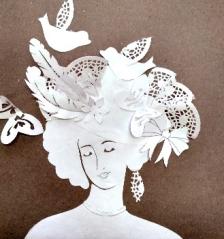 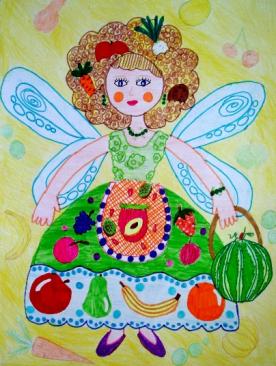 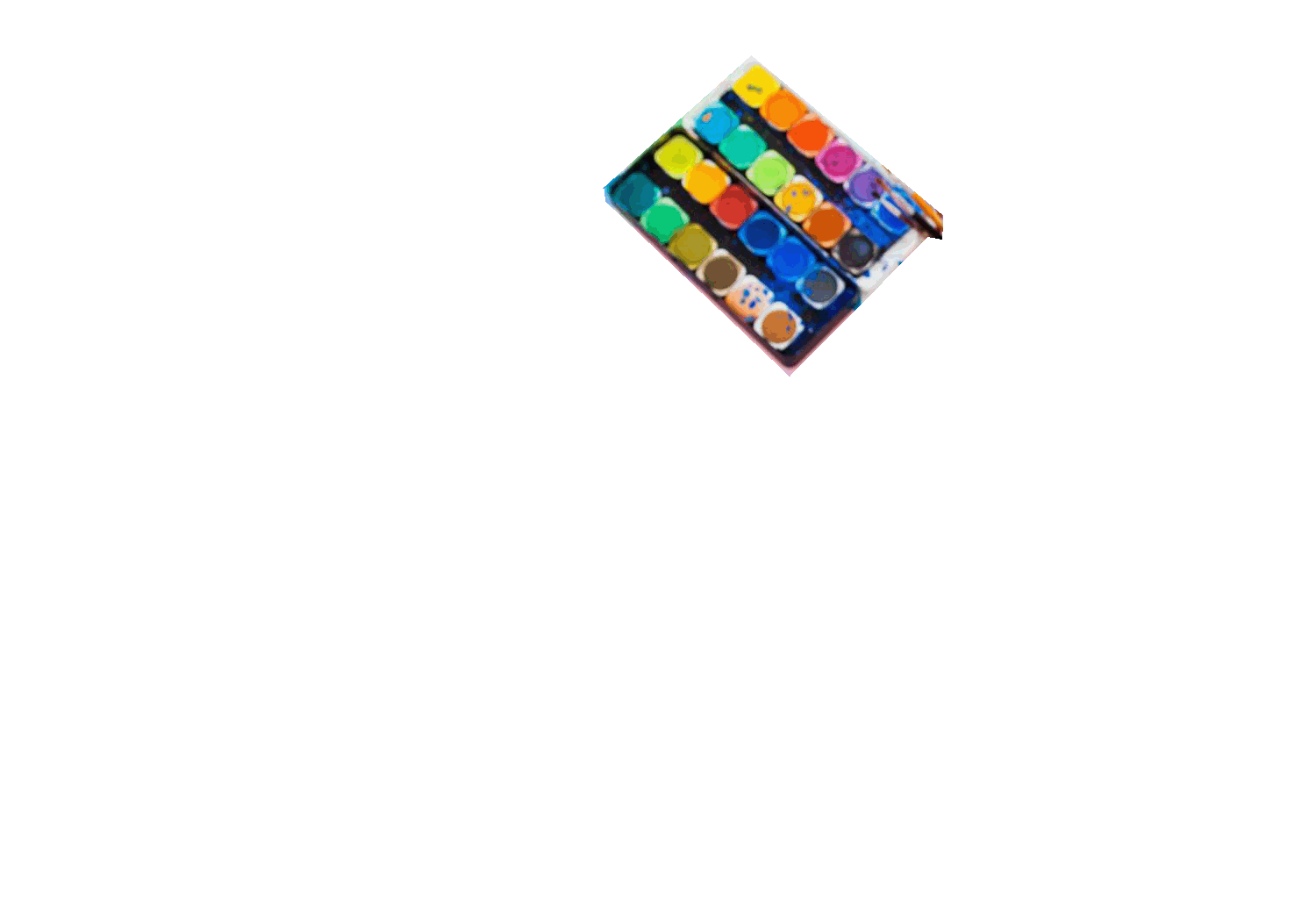 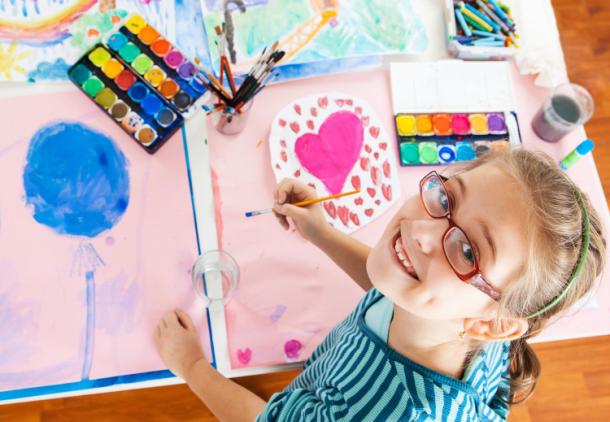 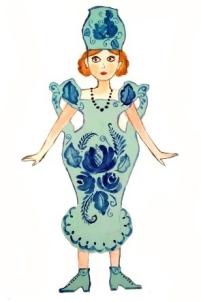 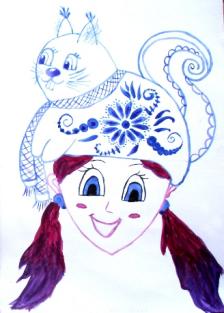 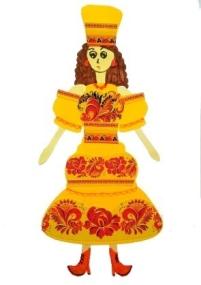 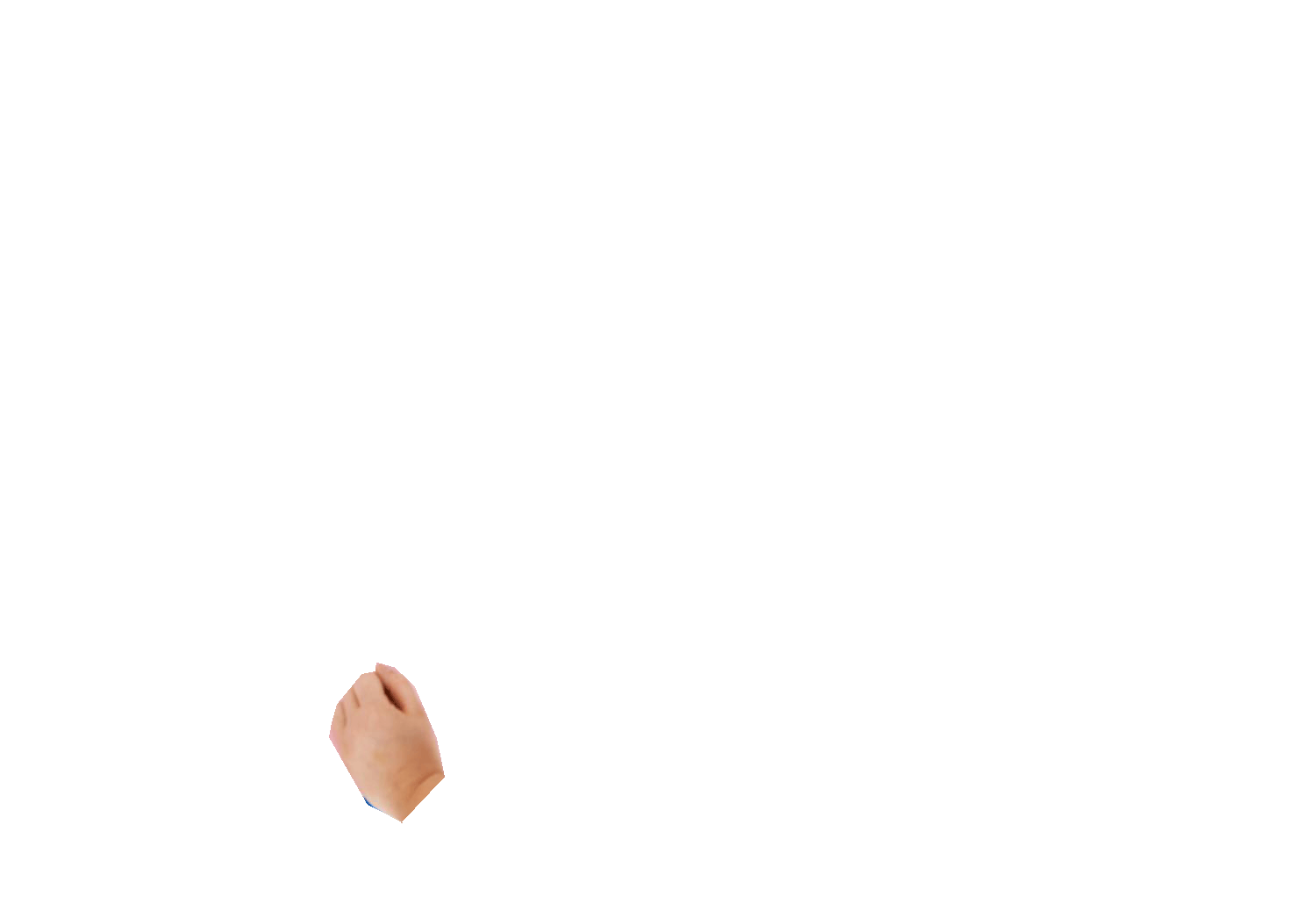 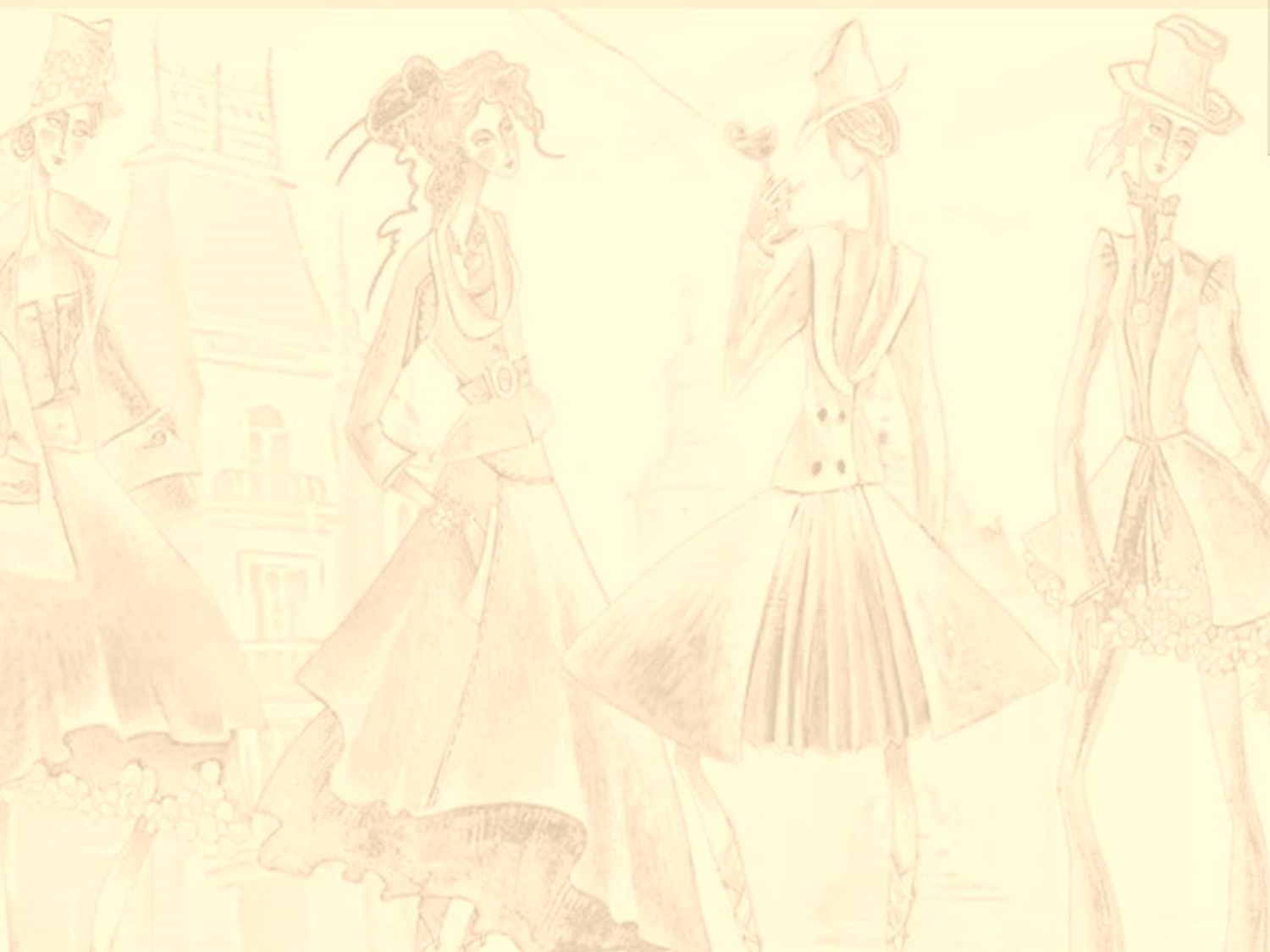 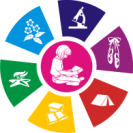 Муниципальное бюджетное образовательное учреждение дополнительного образования  
«Центр дополнительного образования детей им. В. Волошиной»
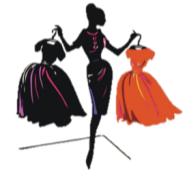 ОТНОШЕНИЕ К РАБОТЕ
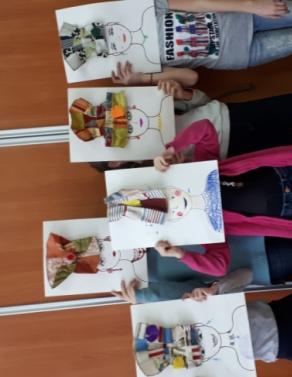 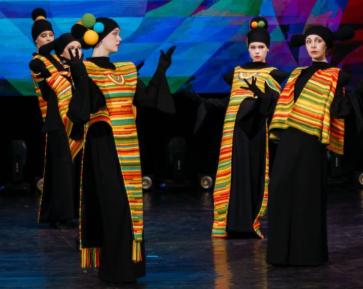 ЛЮБОВЬ
ТВОРЧЕСТВО
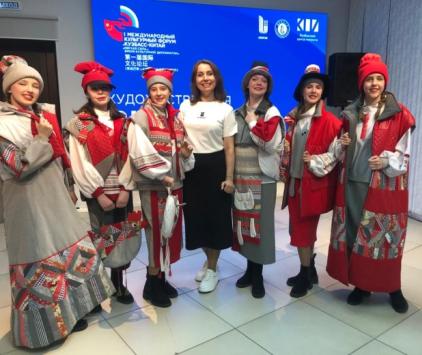 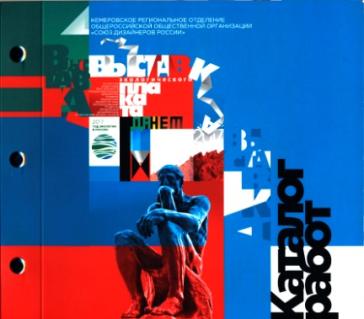 САМООБРАЗОВАНИЕ
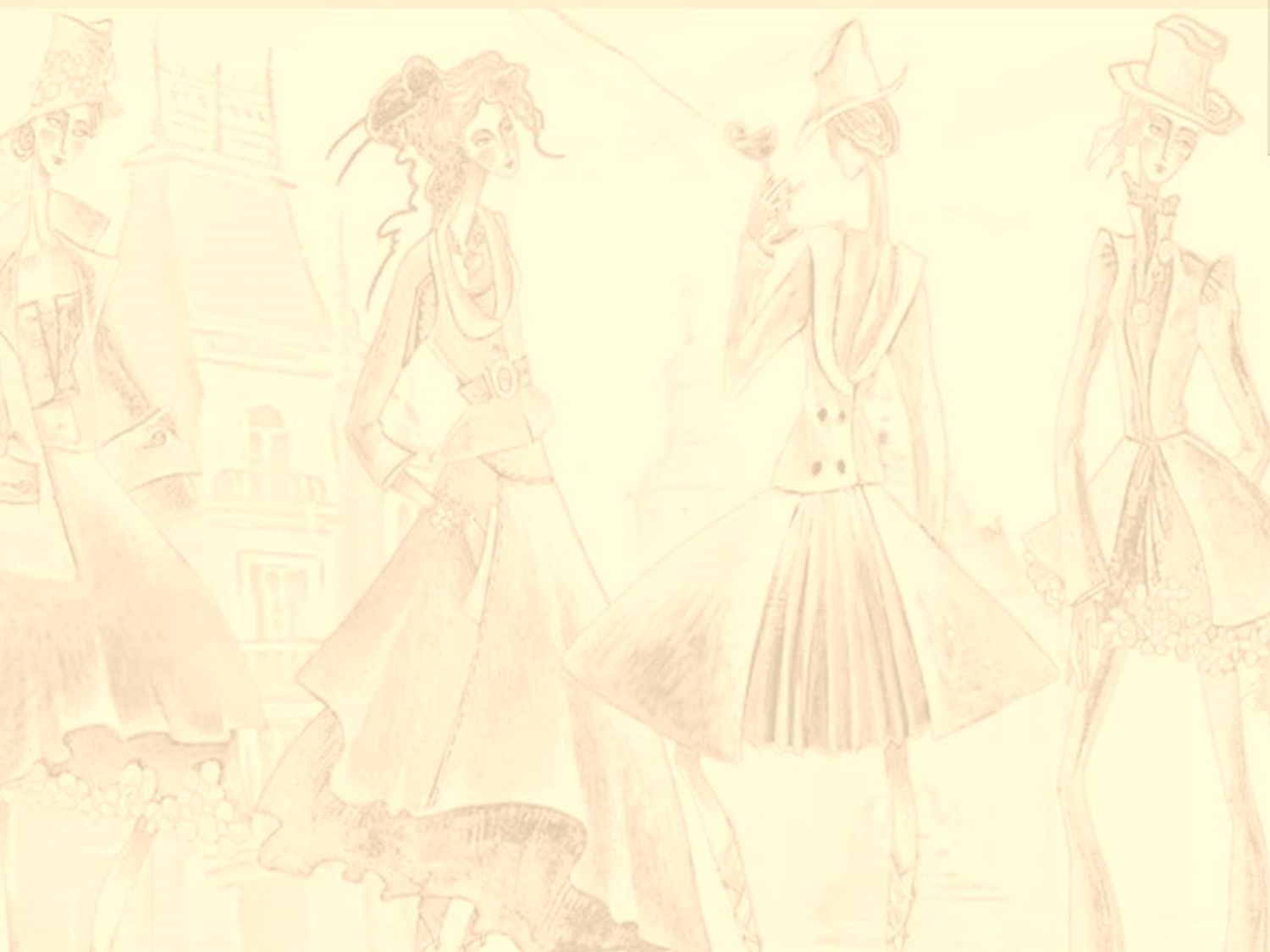 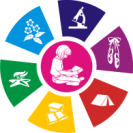 Муниципальное бюджетное образовательное учреждение дополнительного образования  
«Центр дополнительного образования детей им. В. Волошиной»
Разделы методического кейса  дополнительной общеобразовательной общеразвивающей программы художественной направленности
 «ДИЗАЙН КОСТЮМА»
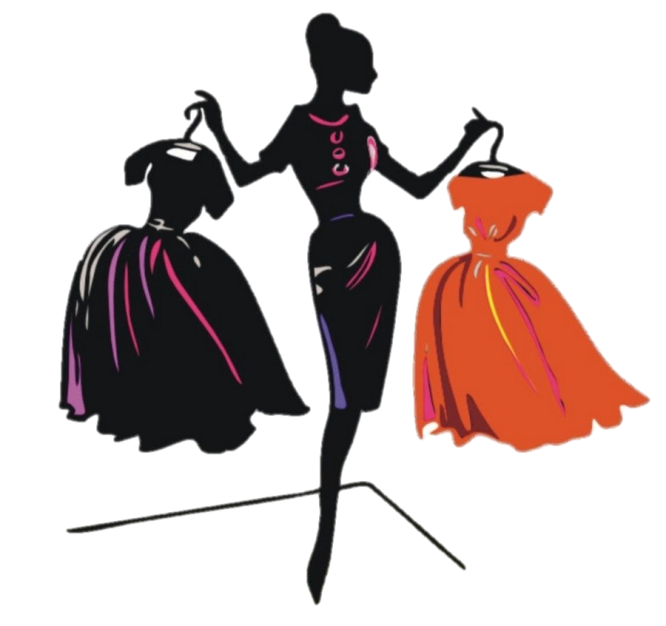 ИНВАРИАНТНАЯ ЧАСТЬ
ВАРИАТИВНАЯ ЧАСТЬ
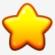 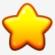 Локальные нормативные акты
Методические материалы
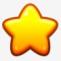 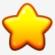 Оценочные средства, формы текущего контроля
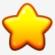 Дополнительная общеобразовательная общеразвивающая программа
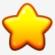 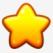 Достижения
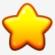 Цифровые следы
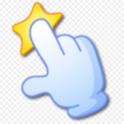 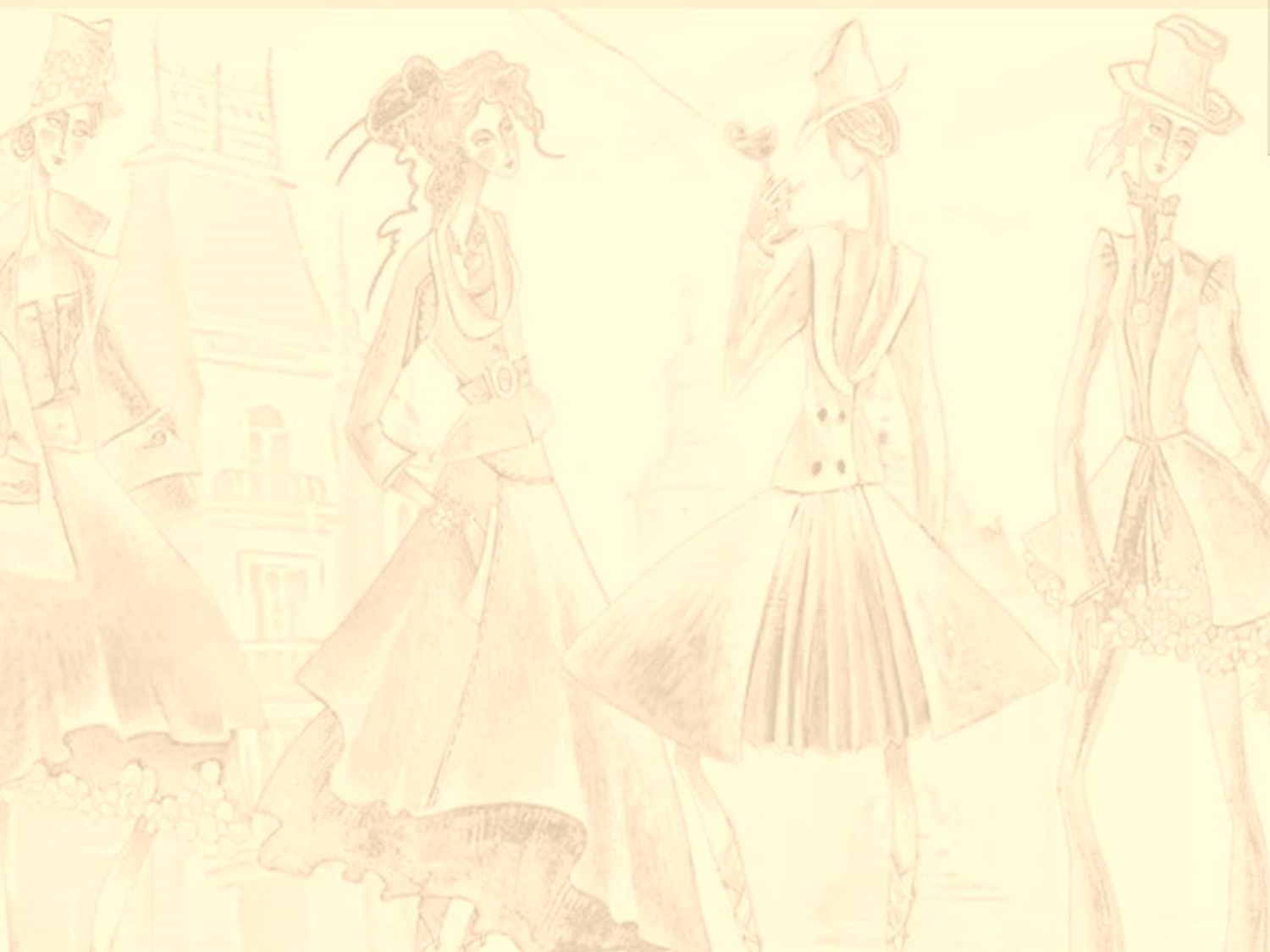 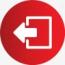 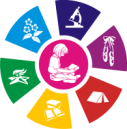 Муниципальное бюджетное образовательное учреждение дополнительного образования  
«Центр дополнительного образования детей им. В. Волошиной»
Федеральный закон от 29 декабря 2012 г. № 273-ФЗ «Об образовании в Российской Федерации»
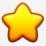 Приказ Минпросвещения России от 09.11.2018 № 196 «Об утверждении Порядка организации и осуществления образовательной деятельности по дополнительным общеобразовательным программам»
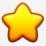 Концепция развития дополнительного образования детей от 04.09.2014 № 1726-р
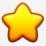 Письмо министерства образования и науки РФ от 18.11.2015 3 09-3242  «Методические рекомендации по проектированию дополнительных Общеразвивающих программ»
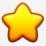 Положение о дополнительной общеразвивающей программе от 30.05.2016 г. протокол № 2 педагогического совета МБОУ ДО «ЦДОД им. В. Волошиной»
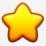 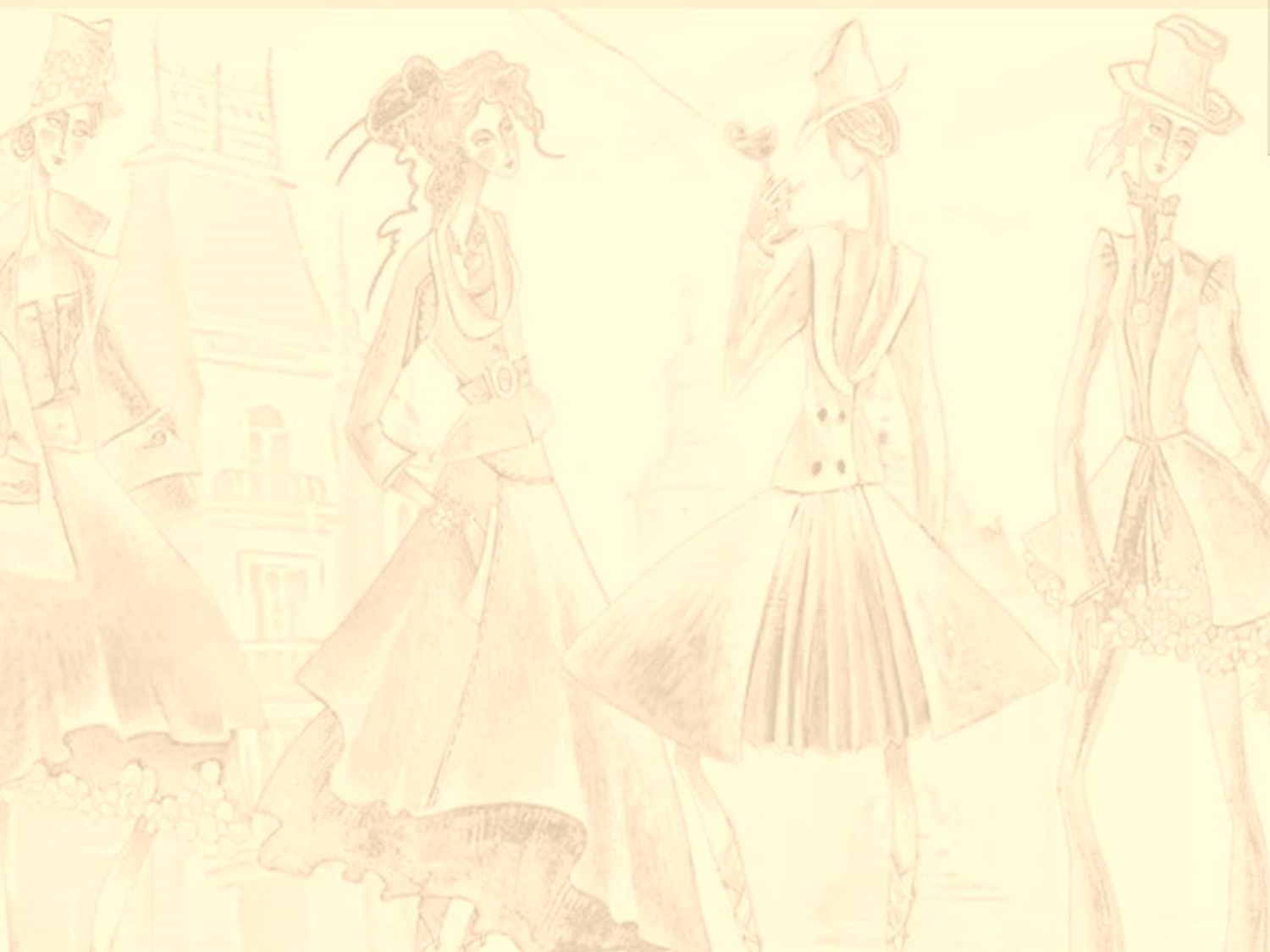 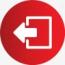 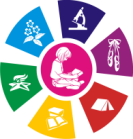 Муниципальное бюджетное образовательное учреждение дополнительного образования  
«Центр дополнительного образования детей им. В. Волошиной»
Решение проблемы развития творческих способностей детей, удовлетворение их индивидуальных потребностей в художественной деятельности, повышение эффективности художественного образования актуально для современной практики дополнительного образования
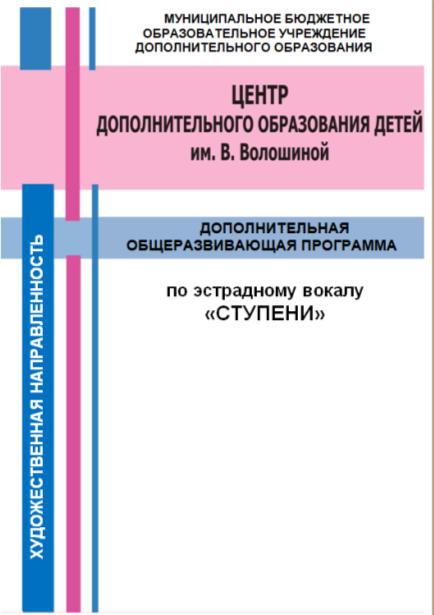 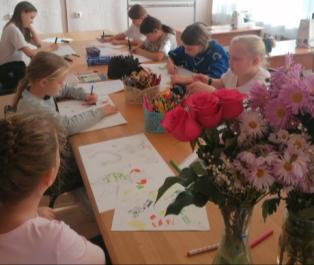 Инновационность в образовательной деятельности педагога
х
Дизайн костюма
Преимущество
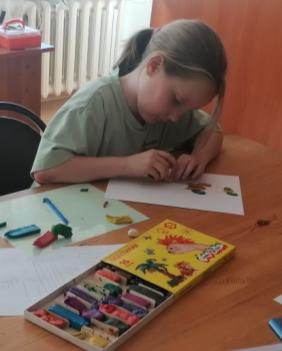 Педагогическая обоснованность
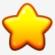 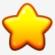 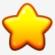 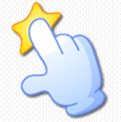 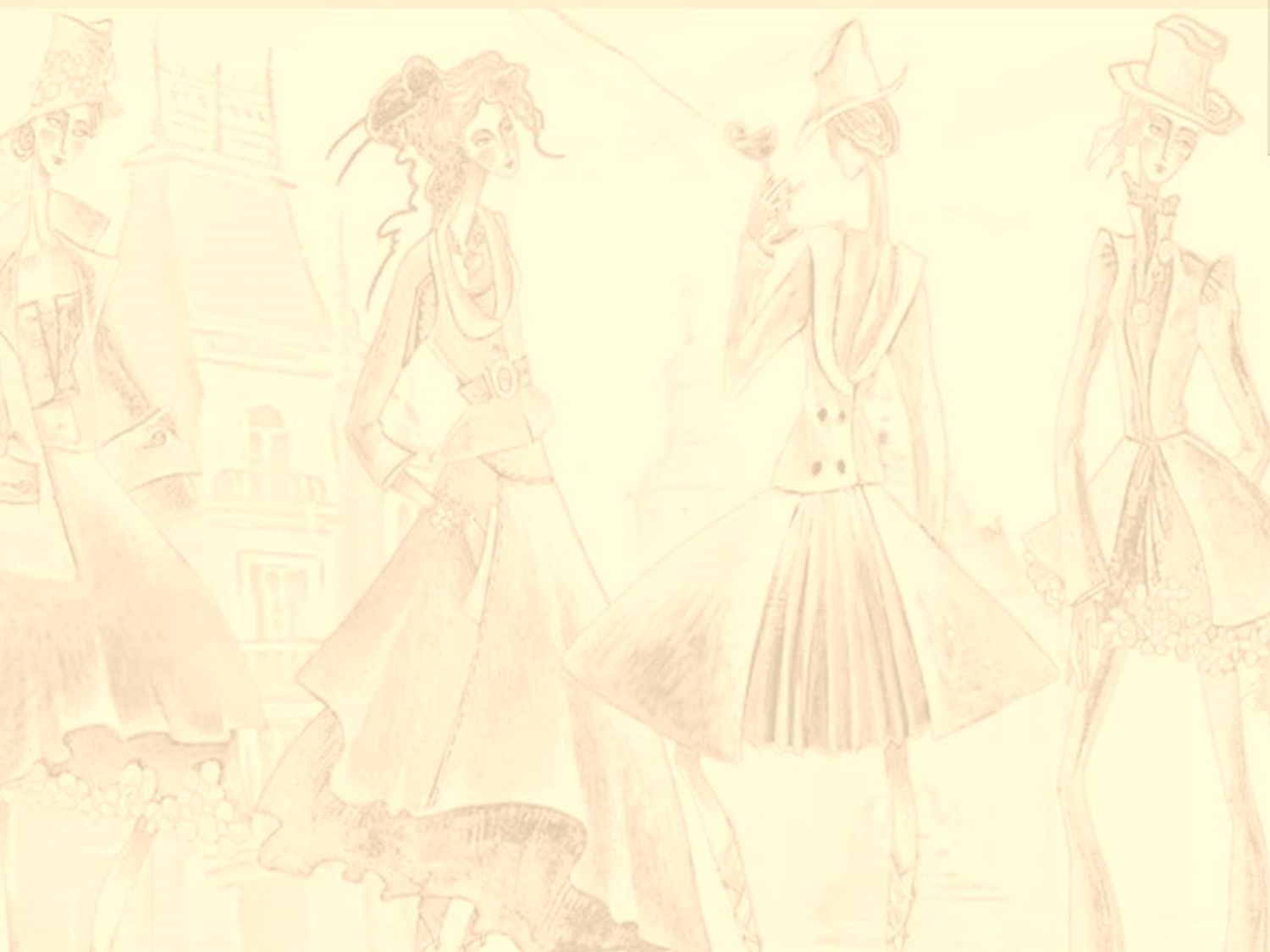 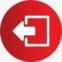 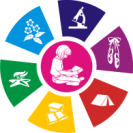 ДОПОЛНИТЕЛЬНАЯ ОБЩЕОБРАЗОВАТЕЛЬНАЯ ОБЩЕРАЗВИВАЮЩАЯ ПРОГРАММА ХУДОЖЕСТВЕННОЙ НАПРАВЛЕННОСТИ «ДИЗАЙН КОСТЮМА»
В технологии
технология формирования творческих способностей и профессиональных умений в области ИЗО и дизайна костюма
В организации
Комплексно-тематический принцип построения
В содержании
3 ступени изучения материала, региональный компонент
Инновационность в образовательной деятельности педагога
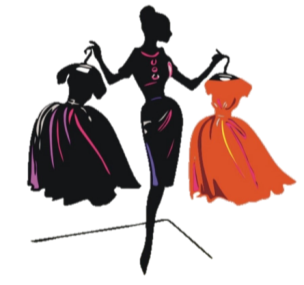 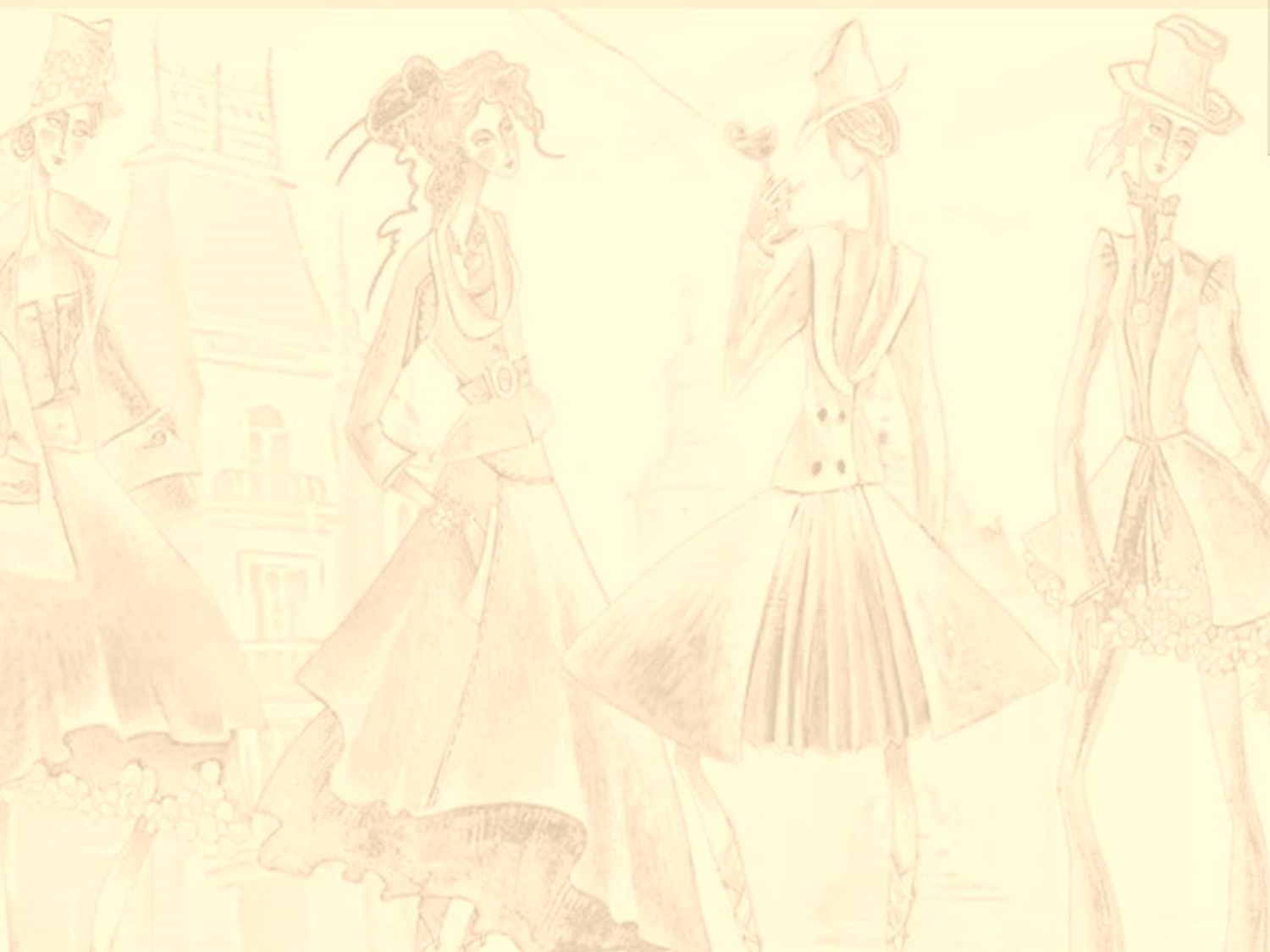 л.
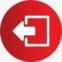 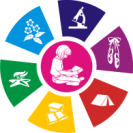 ДОПОЛНИТЕЛЬНАЯ ОБЩЕОБРАЗОВАТЕЛЬНАЯ ОБЩЕРАЗВИВАЮЩАЯ ПРОГРАММА ХУДОЖЕСТВЕННОЙ НАПРАВЛЕННОСТИ «ДИЗАЙН КОСТЮМА»
ПРЕИМУЩЕСТВА
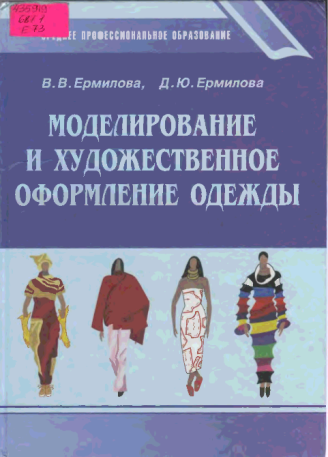 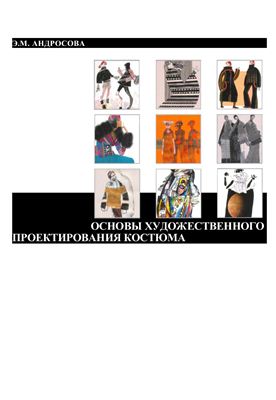 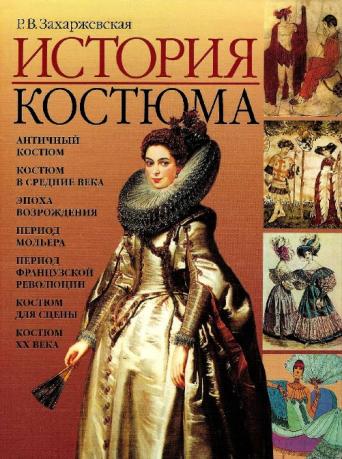 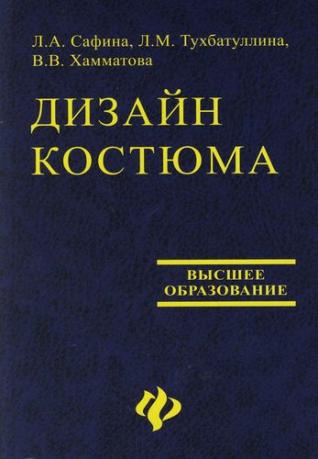 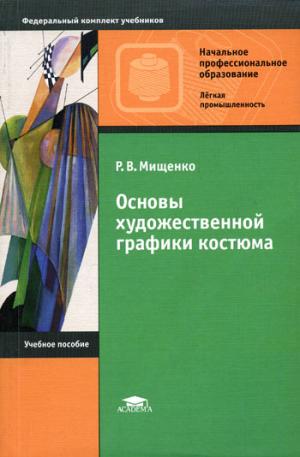 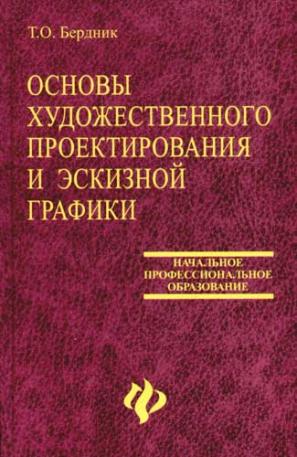 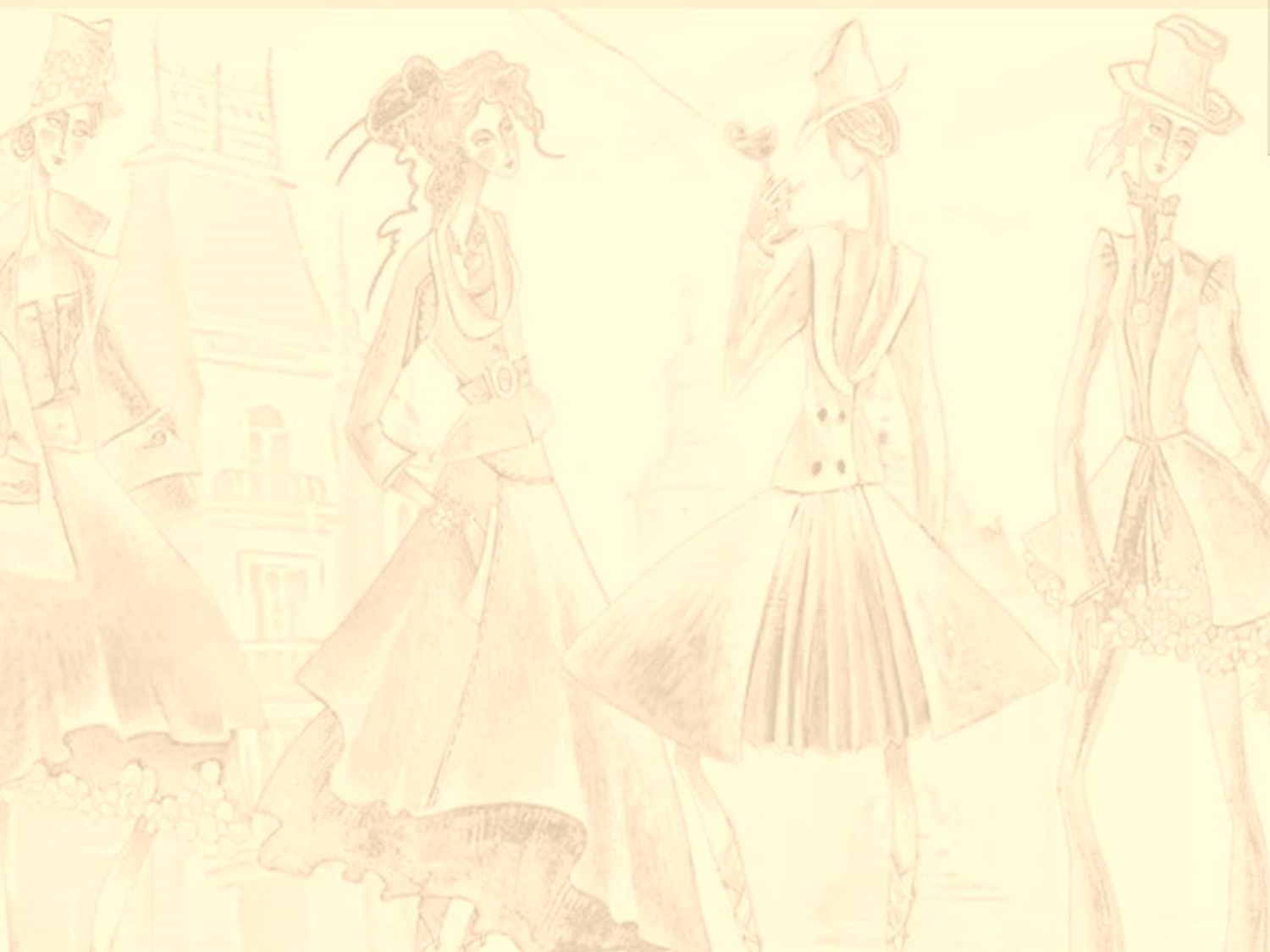 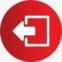 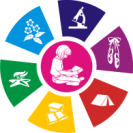 ДОПОЛНИТЕЛЬНАЯ ОБЩЕОБРАЗОВАТЕЛЬНАЯ ОБЩЕРАЗВИВАЮЩАЯ ПРОГРАММА ХУДОЖЕСТВЕННОЙ НАПРАВЛЕННОСТИ «ДИЗАЙН КОСТЮМА»
ПЕДАГОГИЧЕСКАЯ ОБОСНОВАННОСТЬ
Ступени
Содержание
3 ступень 
(3 год обучения)
2 ступень 
(2 год обучения)
Костюм как отражение мировой культуры
Методы обучения
1 ступень
(1 год обучения)
Костюм как выражение национальных традиций
Форма организации образовательной деятельности
Костюм как произведение искусства
Задача – представление возможности творческой мысли дизайнера одежды и многообразие форм ее выражения.
Задача – 
развитие интереса к процессу создания одежды.
Задача – формирование интереса к профессии модельера или дизайнера одежды.
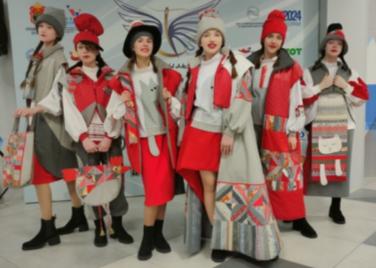 Региональный компонент
национальной культуры малых коренных народов Сибири
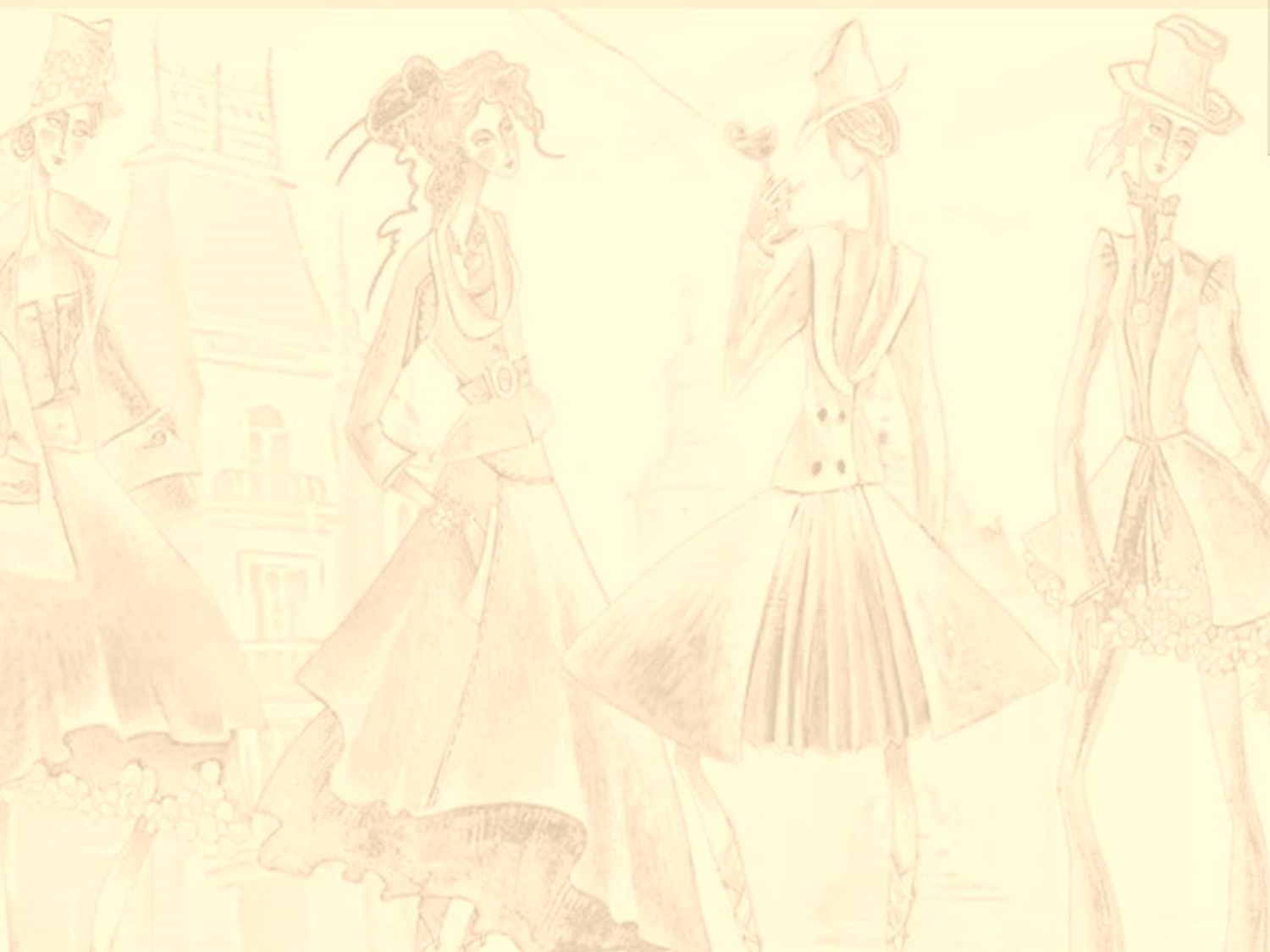 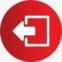 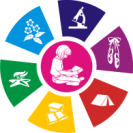 ДОПОЛНИТЕЛЬНАЯ ОБЩЕОБРАЗОВАТЕЛЬНАЯ ОБЩЕРАЗВИВАЮЩАЯ ПРОГРАММА ХУДОЖЕСТВЕННОЙ НАПРАВЛЕННОСТИ «ДИЗАЙН КОСТЮМА»
ПЕДАГОГИЧЕСКАЯ ОБОСНОВАННОСТЬ
Содержание
по степени самостоятельности и активности мышления учащихся
Методы обучения
Форма организации образовательной деятельности
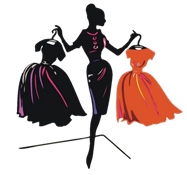 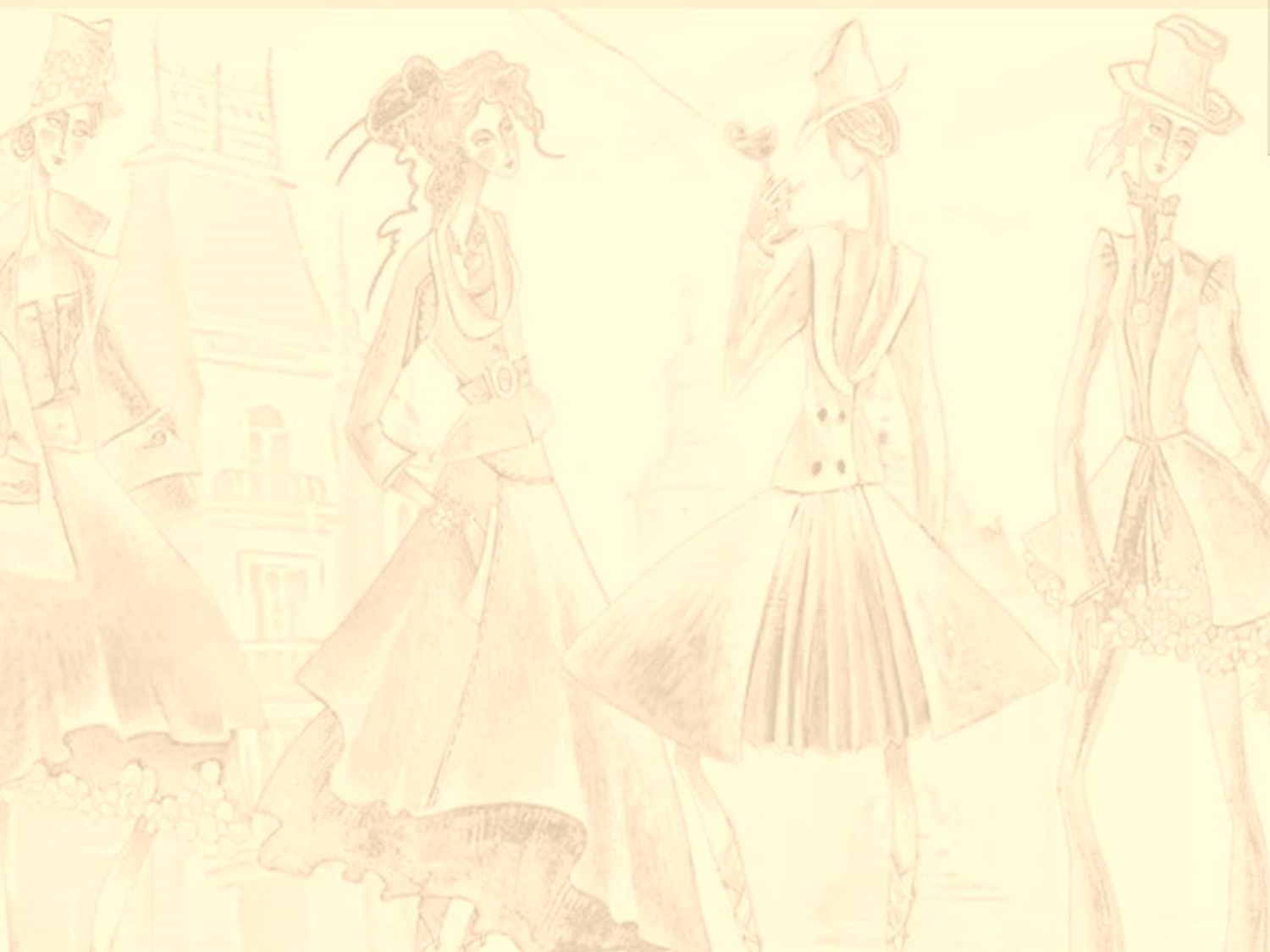 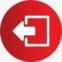 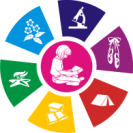 ДОПОЛНИТЕЛЬНАЯ ОБЩЕОБРАЗОВАТЕЛЬНАЯ ОБЩЕРАЗВИВАЮЩАЯ ПРОГРАММА ХУДОЖЕСТВЕННОЙ НАПРАВЛЕННОСТИ «ДИЗАЙН КОСТЮМА»
ПЕДАГОГИЧЕСКАЯ ОБОСНОВАННОСТЬ
Содержание программы
ОЧНАЯ 
групповые занятия
индивидуальные занятия
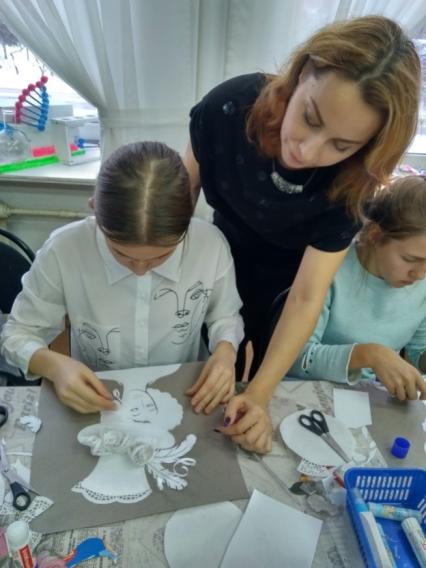 Технология
(методика)
Форма организации образовательной деятельности
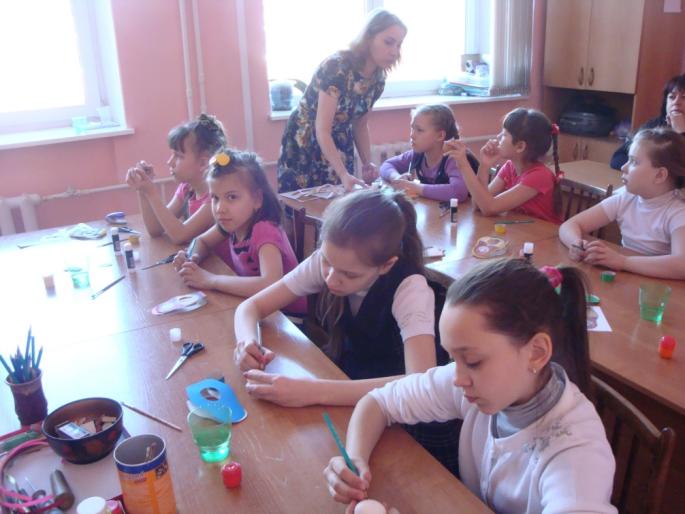 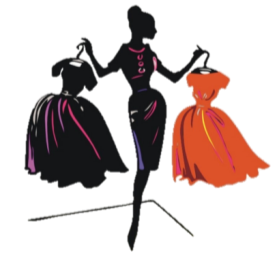 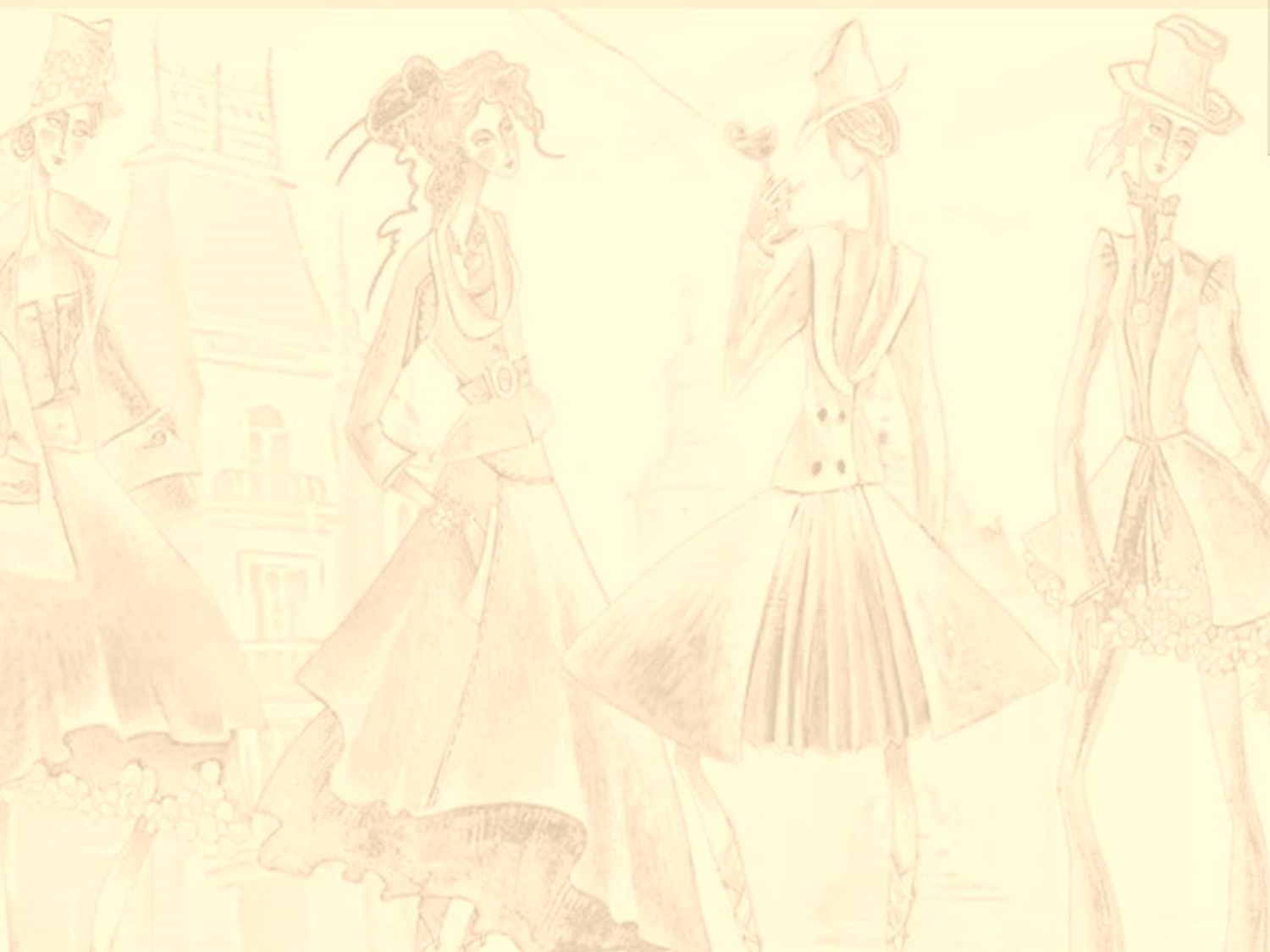 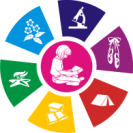 ДОПОЛНИТЕЛЬНАЯ ОБЩЕОБРАЗОВАТЕЛЬНАЯ ОБЩЕРАЗВИВАЮЩАЯ ПРОГРАММА ХУДОЖЕСТВЕННОЙ НАПРАВЛЕННОСТИ «ДИЗАЙН КОСТЮМА»
КРИТЕРИИ ОЦЕНКИ РЕЗУЛЬТАТИВНОСТИ ОБРАЗОВАТЕЛЬНОЙ ДЕЯТЕЛЬНОСТИ
Положительная динамика результатов освоения дополнительной общеразвивающей программы художественной направленности 
«Дизайн костюма» по итогам мониторинга
Образовательные  результаты
Конкурсы детского художественного творчества
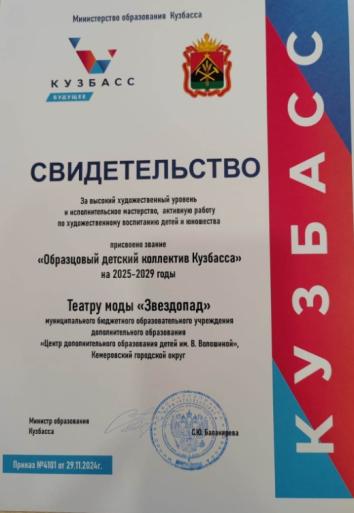 Досуговая (воспитательная) деятельность
Профильная смена для одаренных детей Кузбасса «Дети. Творчество. Успех»
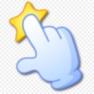 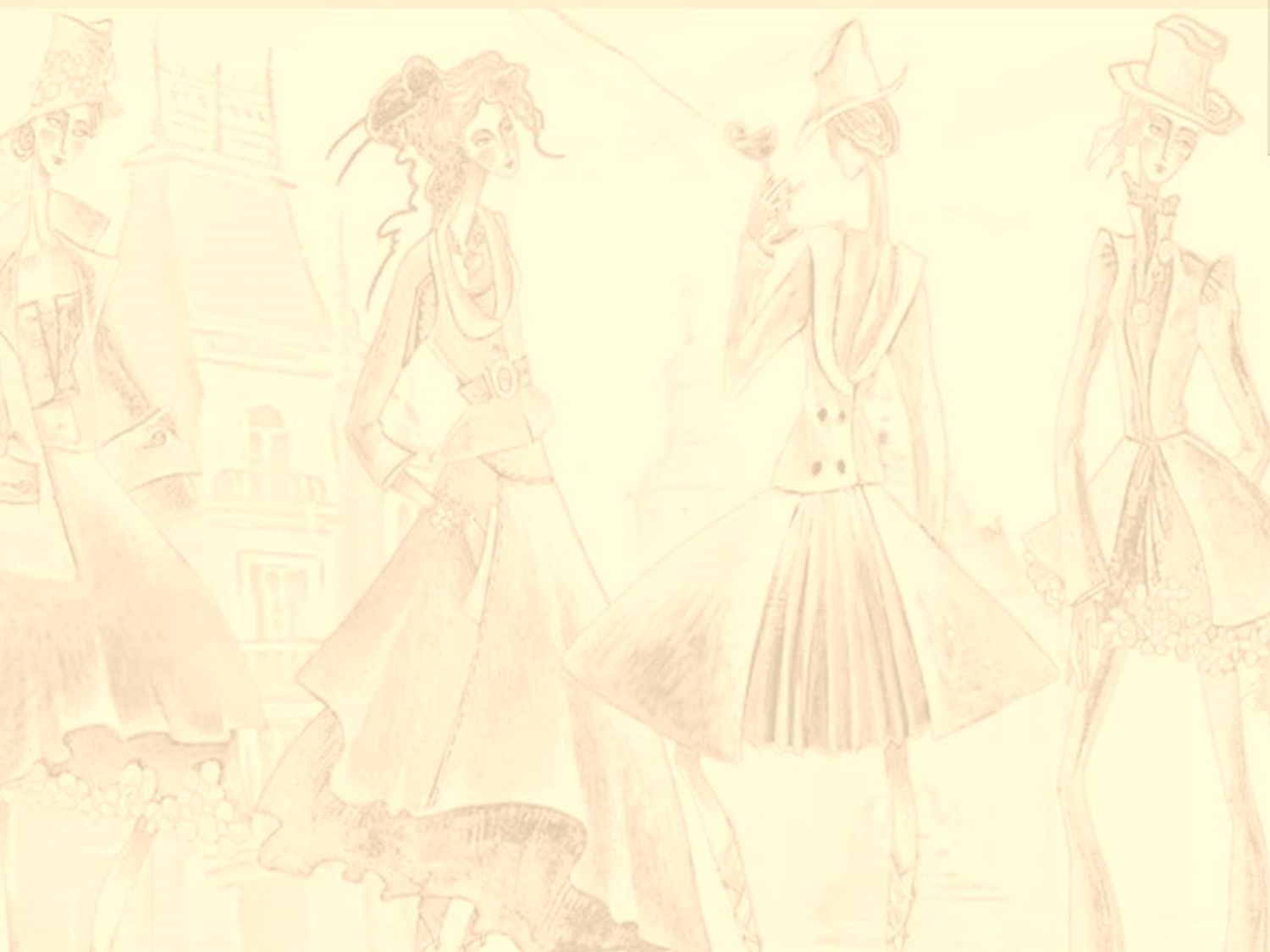 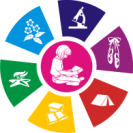 ДОПОЛНИТЕЛЬНАЯ ОБЩЕОБРАЗОВАТЕЛЬНАЯ ОБЩЕРАЗВИВАЮЩАЯ ПРОГРАММА ХУДОЖЕСТВЕННОЙ НАПРАВЛЕННОСТИ «ДИЗАЙН КОСТЮМА»
КРИТЕРИИ ОЦЕНКИ РЕЗУЛЬТАТИВНОСТИ ОБРАЗОВАТЕЛЬНОЙ ДЕЯТЕЛЬНОСТИ
Выявление и развитие у учащихся ОДК Кузбасса театра моды «Звездопад» творческих способностей и их участие в конкурсах по изобразительному искусству и дизайна костюма разных уровней
Образовательные  результаты
Конкурсы детского художественного творчества
Досуговая (воспитательная) деятельность
Профильная смена для одаренных детей Кузбасса «Дети. Творчество. Успех»
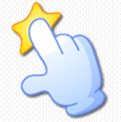 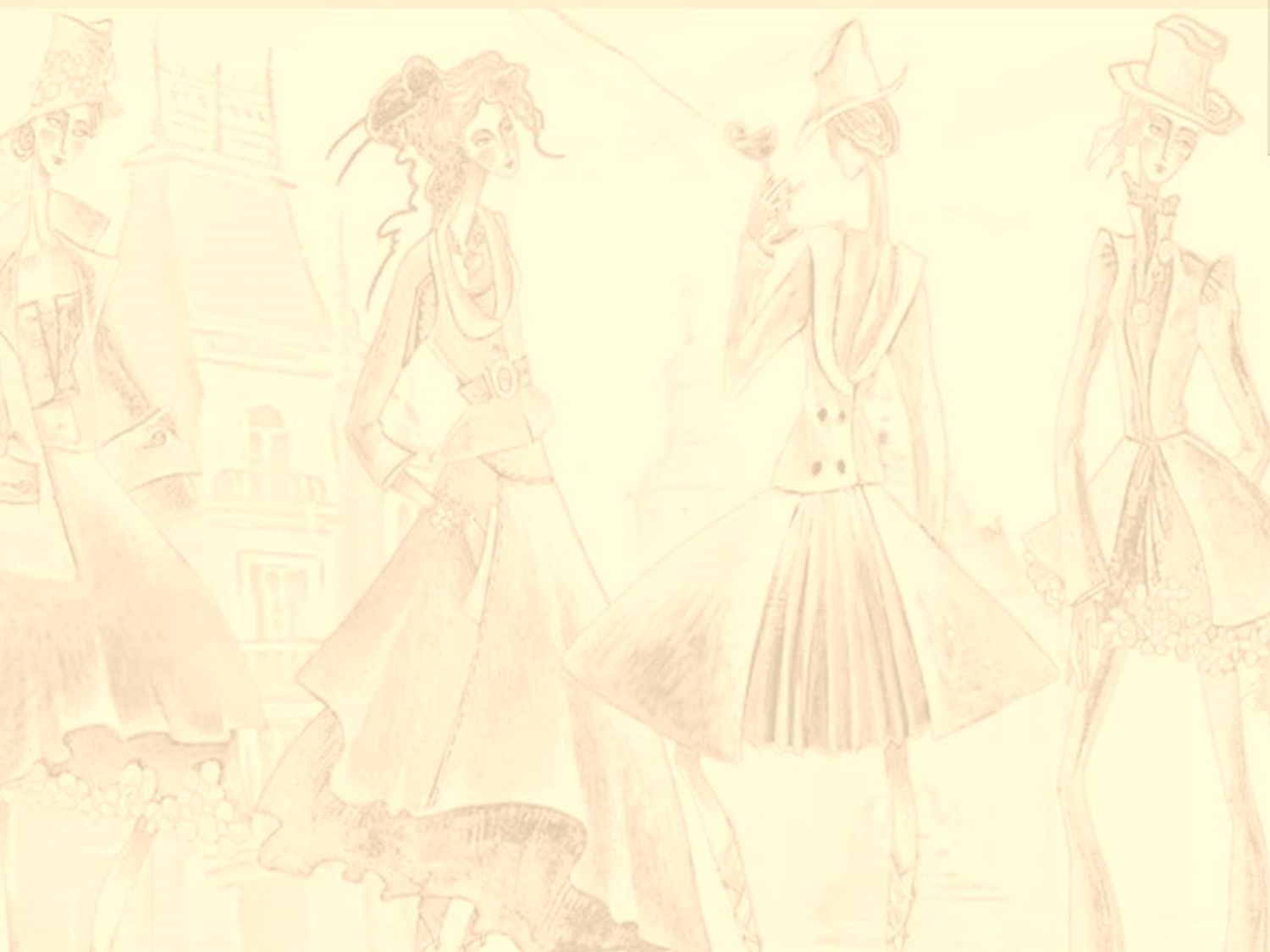 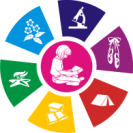 ДОПОЛНИТЕЛЬНАЯ ОБЩЕОБРАЗОВАТЕЛЬНАЯ ОБЩЕРАЗВИВАЮЩАЯ ПРОГРАММА ХУДОЖЕСТВЕННОЙ НАПРАВЛЕННОСТИ «ДИЗАЙН КОСТЮМА»
КРИТЕРИИ ОЦЕНКИ РЕЗУЛЬТАТИВНОСТИ ОБРАЗОВАТЕЛЬНОЙ ДЕЯТЕЛЬНОСТИ
Воспитание личностных качеств учащихся 
ОДК Кузбасса театра моды «Звездопад»
Образовательные  результаты
Традиционные мероприятия
День открытых дверей
Отчетный концерт
Календарные праздники
Театр, кино, музей
Концертная деятельность 
День шахтера
День учителя
9 мая
День защиты детей
Конкурсы детского художественного творчества
Досуговая (воспитательная) деятельность
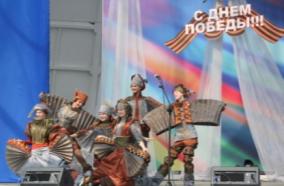 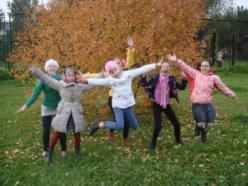 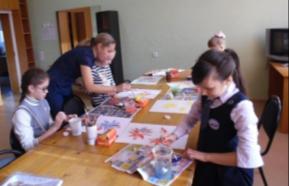 Профильная смена для одаренных детей Кузбасса «Дети. Творчество. Успех»
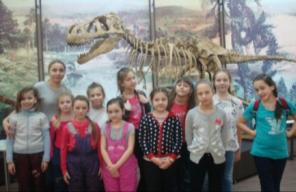 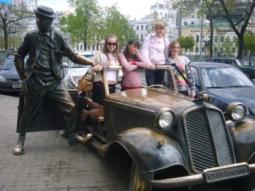 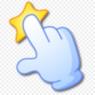 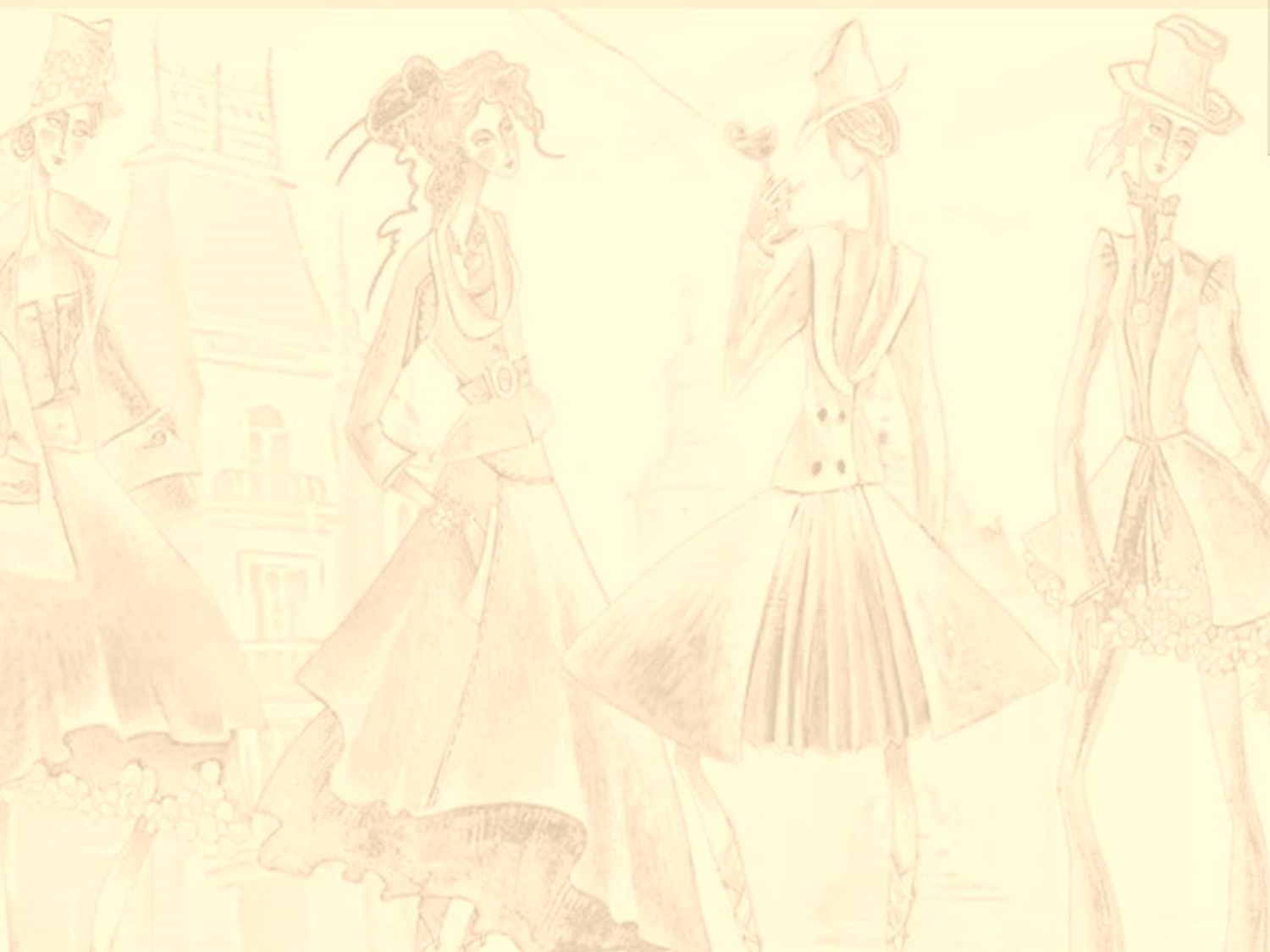 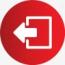 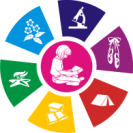 ДОПОЛНИТЕЛЬНАЯ ОБЩЕОБРАЗОВАТЕЛЬНАЯ ОБЩЕРАЗВИВАЮЩАЯ ПРОГРАММА ХУДОЖЕСТВЕННОЙ НАПРАВЛЕННОСТИ «ДИЗАЙН КОСТЮМА»
КРИТЕРИИ ОЦЕНКИ РЕЗУЛЬТАТИВНОСТИ ОБРАЗОВАТЕЛЬНОЙ ДЕЯТЕЛЬНОСТИ
Воспитание личностных качеств учащихся 
ОДК Кузбасса театра моды «Звездопад»
Образовательные  результаты
Конкурсы детского художественного творчества
Мастер-классы
Конкурс эскизов костюмов
Конкурс показ костюма
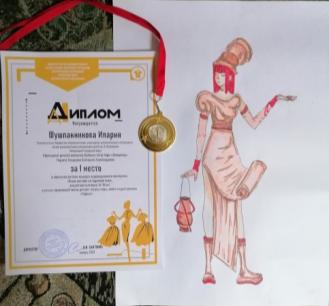 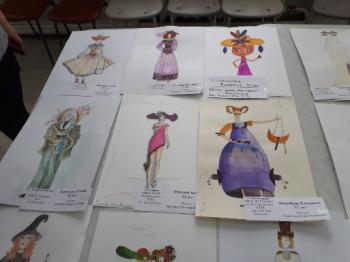 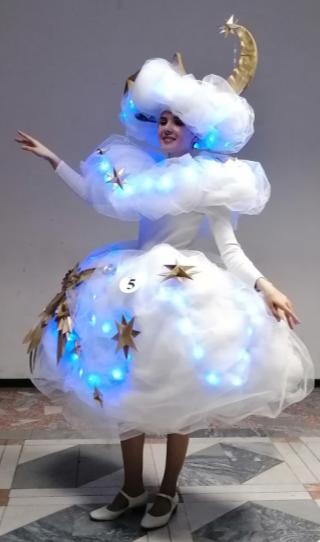 Досуговая (воспитательная) деятельность
Профильная смена для одаренных детей Кузбасса «Подиум»
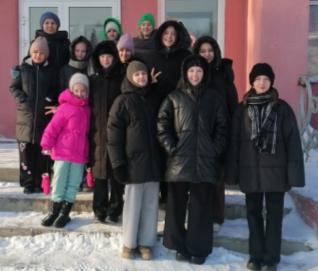 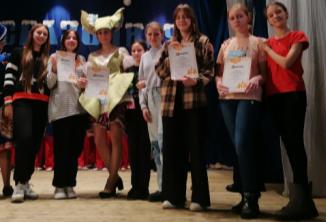 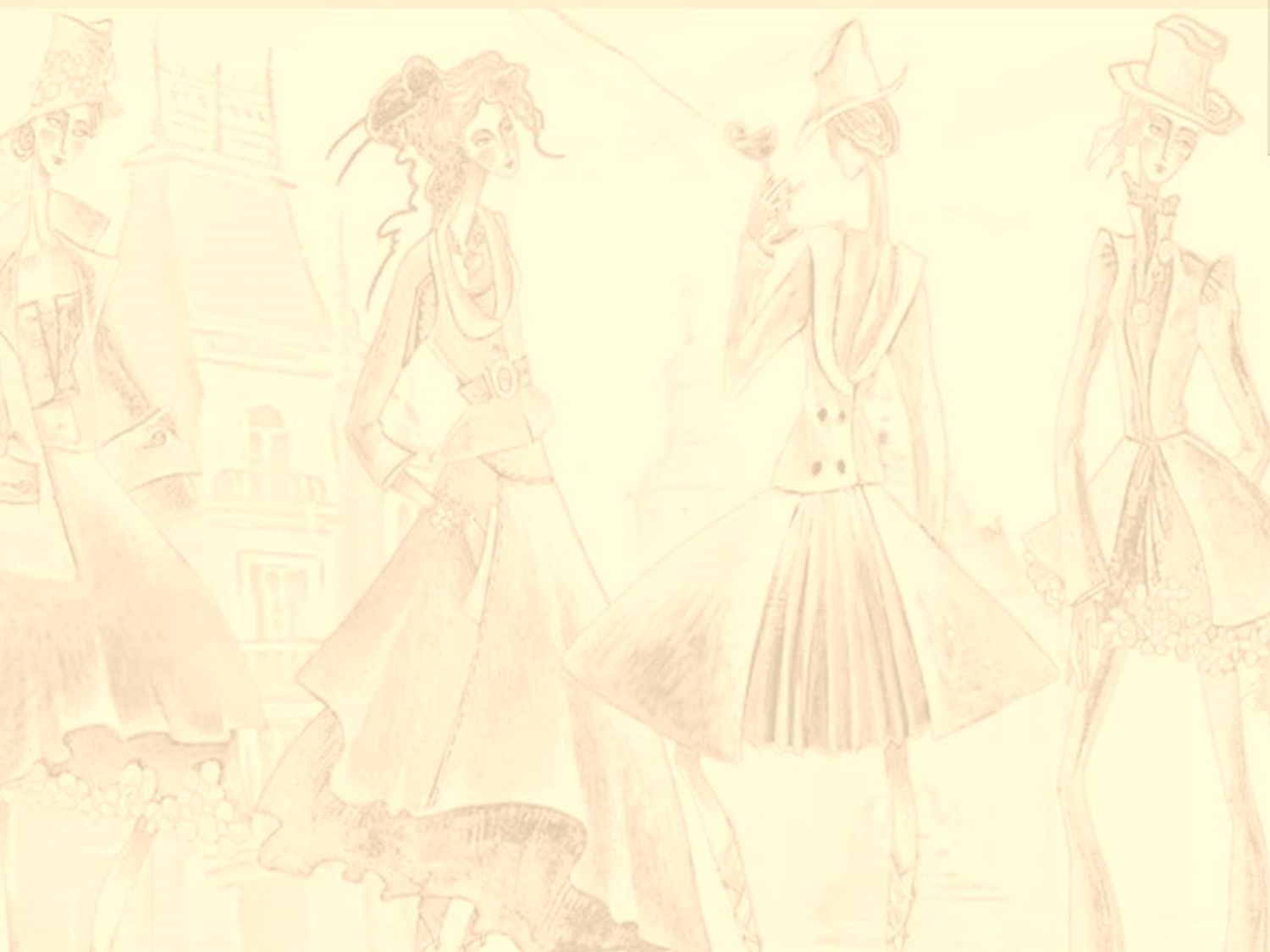 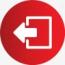 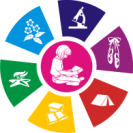 ДОПОЛНИТЕЛЬНАЯ ОБЩЕОБРАЗОВАТЕЛЬНАЯ ОБЩЕРАЗВИВАЮЩАЯ ПРОГРАММА ХУДОЖЕСТВЕННОЙ НАПРАВЛЕННОСТИ «ДИЗАЙН КОСТЮМА»
ЦИФРОВЫЕ СЛЕДЫ
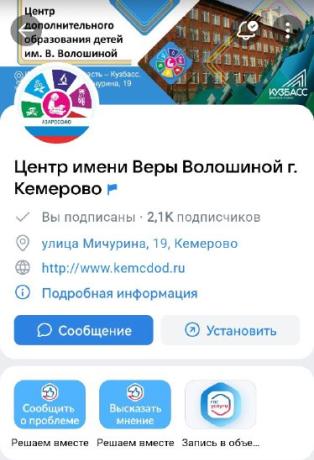 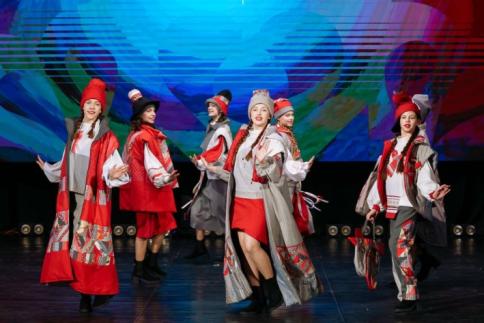 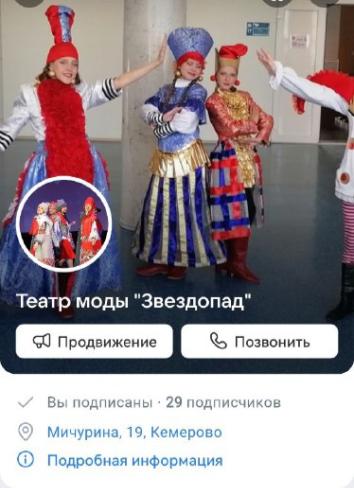 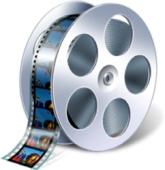 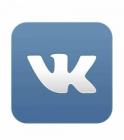 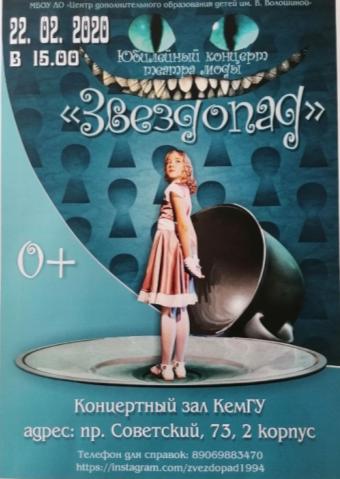 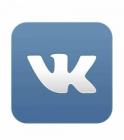 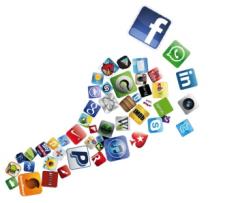 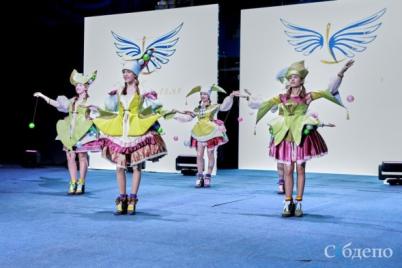 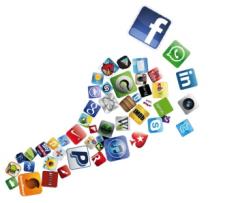 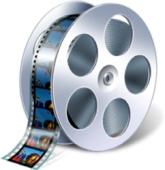 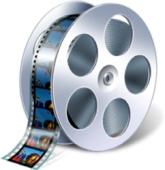 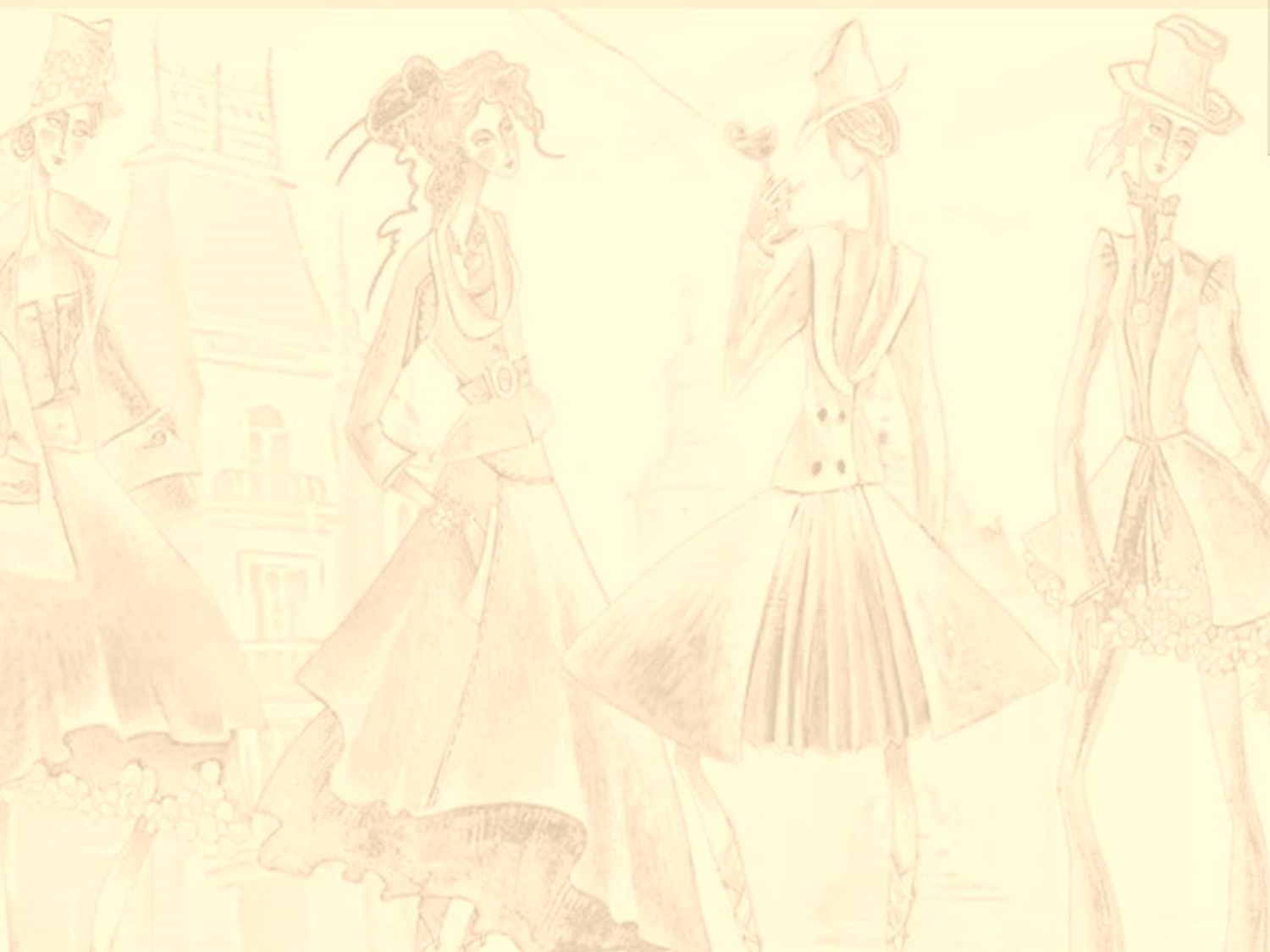 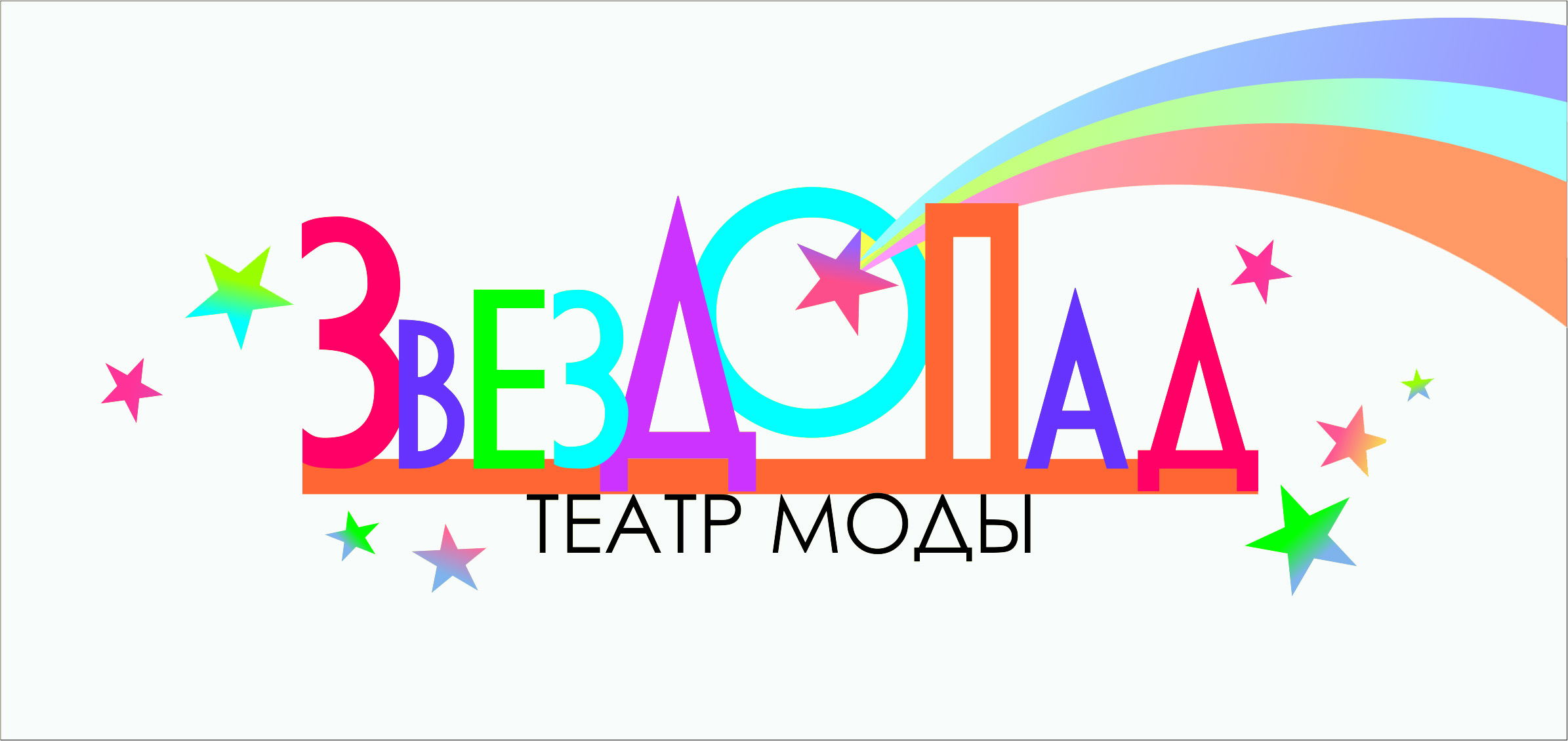 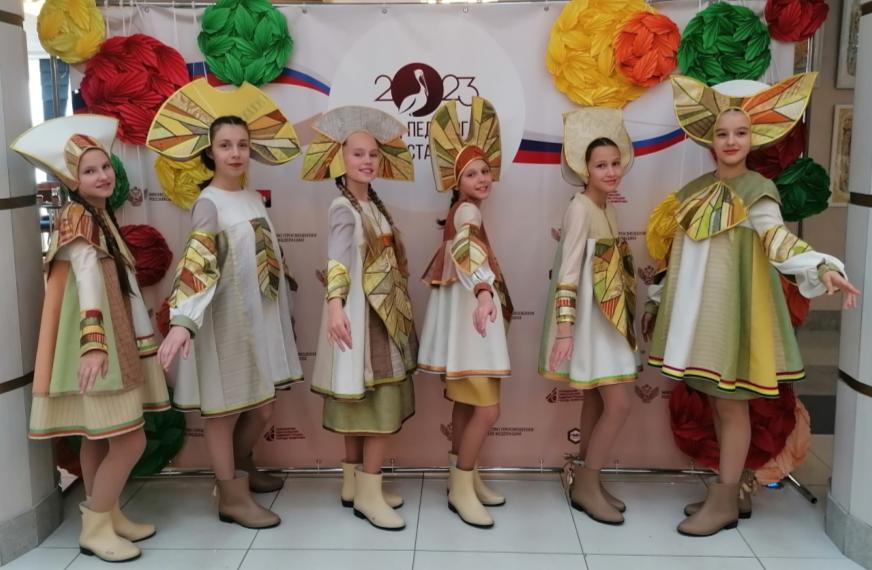 Подписывайтесь на нашу группу в социальной сети 
VK
Нас можно найти на 
официальном сайте 
МБОУ ДО «ЦДОД 
им. В. Волошиной»
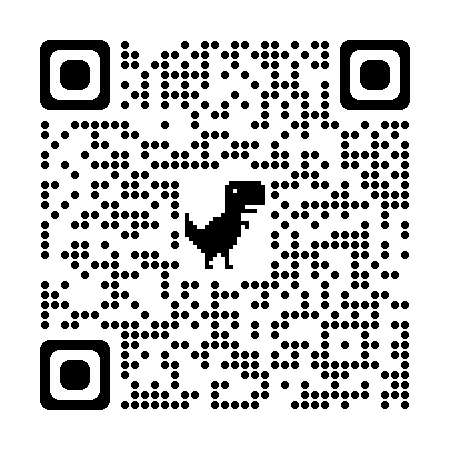 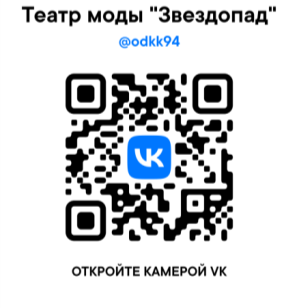 Детский театр моды «Звездопад»
детский образцовый коллектив Кузбасса
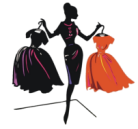 Руководитель Дюкова Александра Владимировна 
т. 89095162523